01999011
Food For Mankind
เอ็จ  สโรบล
ภาควิชาพืชไร่นา
คณะเกษตร
ม.เกษตรศาสตร์  วิทยาเขตบางเขน
ขอบเขตการบรรยาย (scope)
แหล่งปลูกพืชอาหารของโลกและของประเทศไทย
เทคโนโลยีการผลิตพืชอาหาร
การผลิตพืชอาหารกับสิ่งแวดล้อม
3.4  แหล่งผลิตอาหารจากการปลูกพืชของโลก       3.4.1  แหล่งผลิตและการกระจายตัว
3.4.1.1  ธัญพืช             1 Ha =  6.25 ไร่
Tropic of
Cancer
60
30
23
1
2
0
1
2
23
Tropic
   of
Capricorn
30
60
ปรับตัว
ข้าวสาลี :	30-55 N&S, TEMPERATE
		เส้นรุ้งตอนกลาง
		จีน  อินเดีย  USA
ข้าว :	30N-30S, TROPICS
		จีน  อินเดีย  อินโดนีเซีย
ข้าวโพด :	30-45N&S
		USA  จีน  บราซิล
การใช้ที่ดินของประเทศไทย 2551
การใช้ที่ดินทำการเกษตรของประเทศไทย 2551
ข้าวในประเทศไทย
	นาปี (ฝน) พ.ค. – ต.ค. 
	นาปรัง (แล้ง) ธ.ค. – เม.ย.
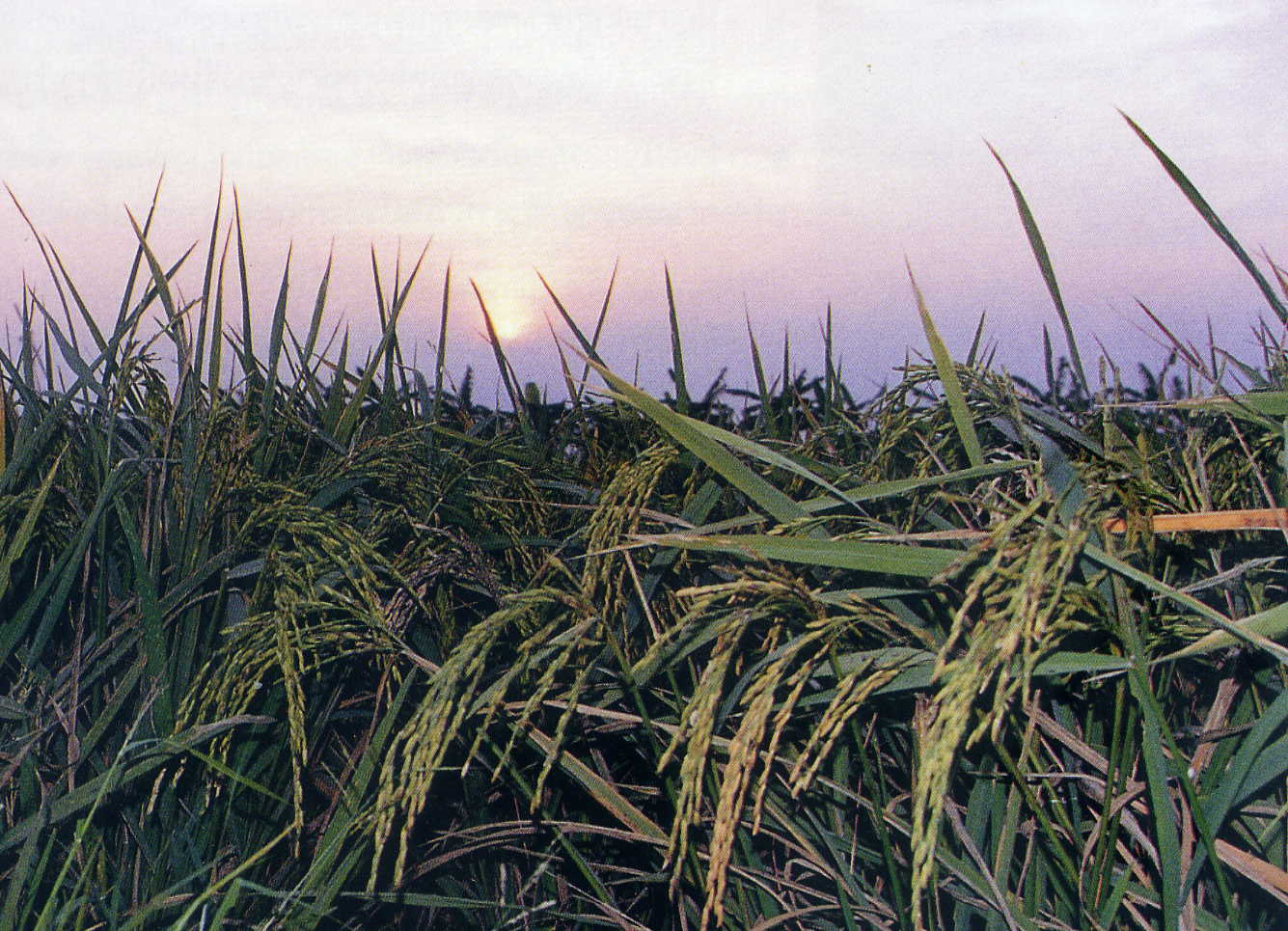 นาปี (2552)
	พ.ท. ปลูก ~ 57 ล.ไร่/ปี
	ผลผลิตรวม ~ 23 ล.ตัน
	ผลผลิตเฉลี่ย ~ 425 กก./ไร่
NE>N>C>S
จังหวัดที่ปลูกมาก
NE :  นครราชสีมา  อุบลฯ  สุรินทร์
N    :  นครสวรรค์  พิจิตร  พิษณุโลก
C    :  สุพรรณฯ  ชัยนาท  ลพบุรี
S	:  นครศรีฯ พัทลุง สงขลา
นาปรัง (2553)
	พ.ท.ปลูก ~ 14  ล.ไร่/ปี
	ผลผลิตรวม ~ 8 ล.ตัน
	ผลผลิตเฉลี่ย ~ 599 กก./ไร่
C > N > NE > S
จังหวัดที่ปลูกข้าวนาปรังมาก คือ
        - พิจิตร  พิษณุโลก นครสวรรค์
	    กาฬสินธุ์  ชัยนาท  สุพรรณบุรี
N > NE = C > S
ข้าวโพดไร่ (2552)
ปลูก ~ 7 ล.ไร่/ปี
ผลผลิตรวม ~ 4.6 ล.ตัน
ผลผลิตเฉลี่ย ~ 668 กก./ไร่
ปลูกมาก :  เพชรบูรณ์ นครราชสีมา
		      ลพบุรี สระบุรี
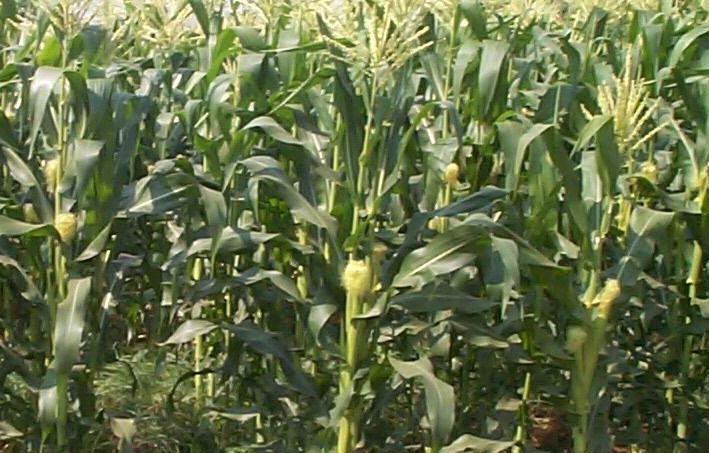 3.4.1.2  พืชตระกูลถั่ว
		ถั่วเหลือง  ถั่วลิสง (ถั่วเขียว)
ถั่วเหลือง
  พืชสำคัญ  จีน  เกาหลี  ญี่ปุ่น
  USA น้ำมัน  กาก (เลี้ยงสัตว์) 70+ ปี
  ปลูกมาก : USA บราซิล  จีน 60 %
ประเทศไทย
ปลูก 0.7 ล./ไร่/ปี
ผลผลิตรวม ~ 2  แสนตัน
ผลผลิตเฉลี่ย ~ 254  กก./ไร่
ปลูกมาก :  เชียงใหม่ แพร่ 			            แม่ฮ่องสอน ตาก
ถั่วลิสง
  สำคัญ  ในอินเดีย  ทวีปอเมริกา จีน
  ปลูกมาก 10- 30N&S (40N-40S)
ประเทศไทย
ปลูก (เฉลี่ย) 2.0  แสนไร่/ปี
ผลผลิต – รวม  0.05  แสนตัน
		X =  253  กก./ไร่
จังหวัดปลูกมาก  ลำปาง  เชียงใหม่ ตาก น่าน
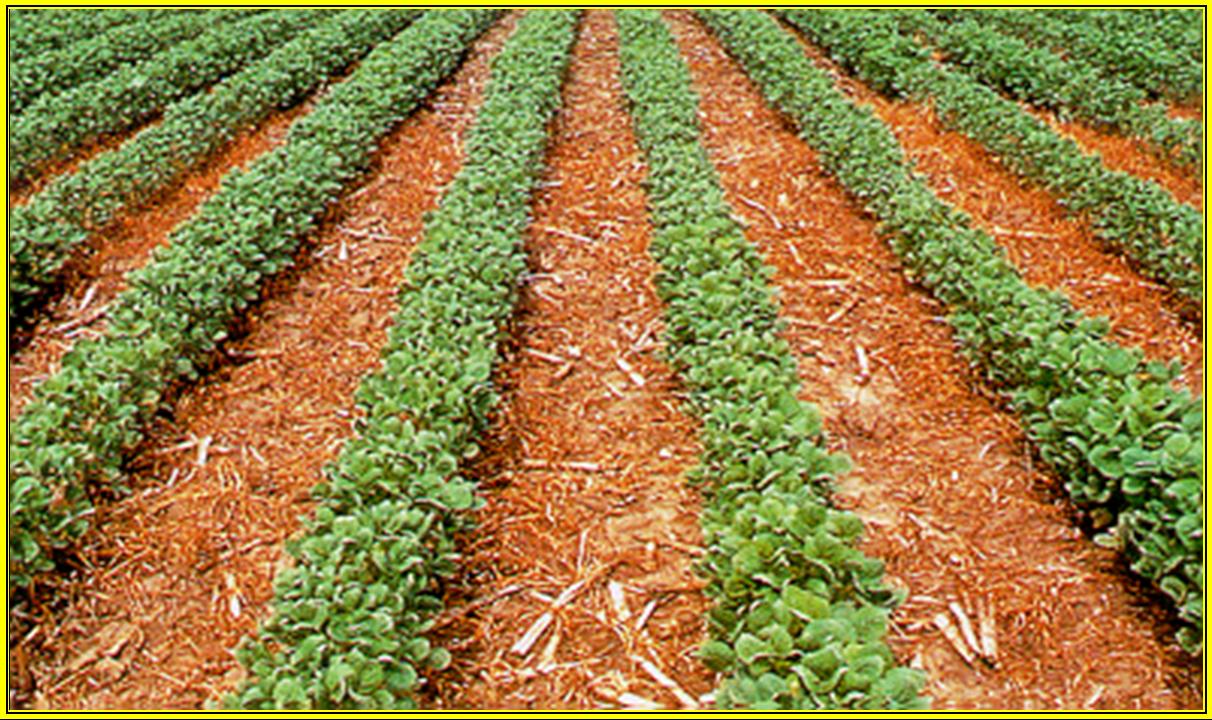 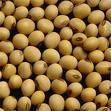 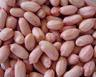 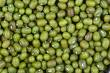 ถั่วเหลือง
ถั่วเขียว
ถั่วลิสง
3.4.1.3  พืชหัว (ROOT & TUBER CROPS)
	    ROOT =  หัวมาจาก ราก เช่น มันสำปะหลัง
	    TUBER =  หัวมาจาก ลำต้น  เช่น มันฝรั่ง
มันฝรั่ง
	เขตอบอุ่น  จีน  รัสเซีย  โปแลนด์
	พืชอาหาร  อันดับ 5
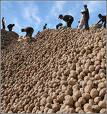 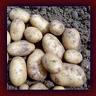 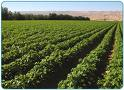 ประเทศไทย (2553)
	ปลูก 6 หมื่นไร่
	ผลผลิต – รวม 1.32 แสนตัน
			    X	 = 2.3 ตัน/ไร่	ปลูกมาก  เชียงใหม่  ตาก
มันสำปะหลัง
	พืชอาหาร	ประเทศกำลังพัฒนา
				อาฟริกา  อเมริกาใต้
				เอเชีย
	พืชเขตร้อน	30N – 30S
	ปลูกมาก		ไนจีเรีย  บราซิล  ซาอีร์
	ผลิตมาก		บราซิล  ไนจีเรีย  ซาอีร์
				ไทย  อินโดนีเซีย
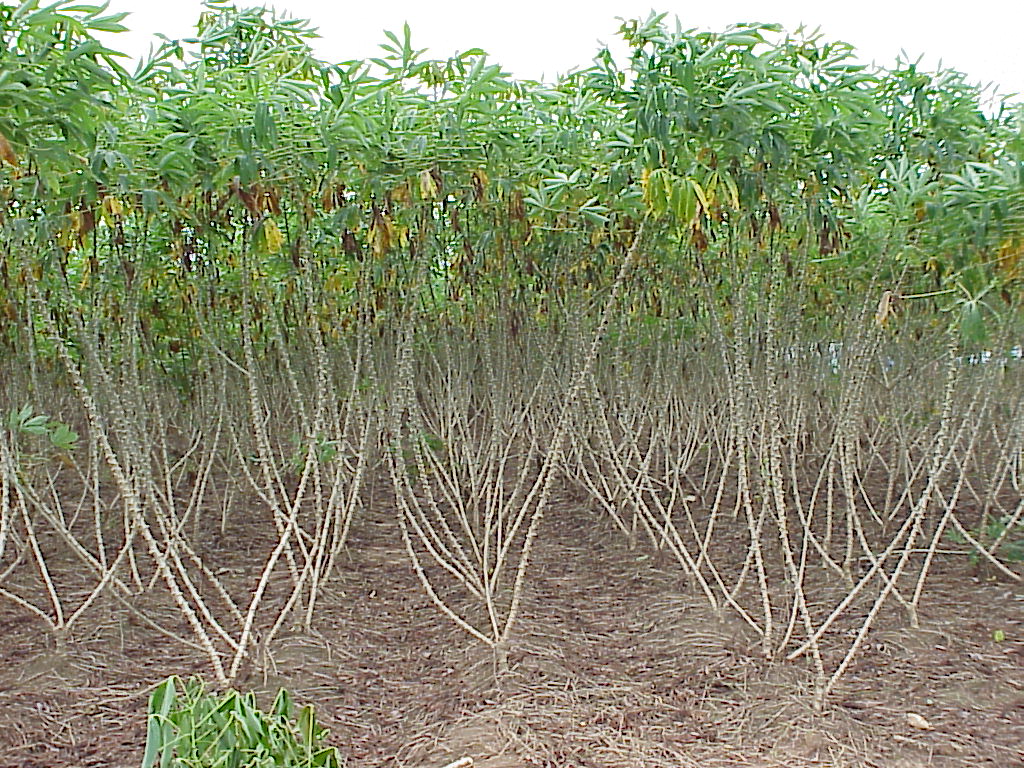 มันสำปะหลัง
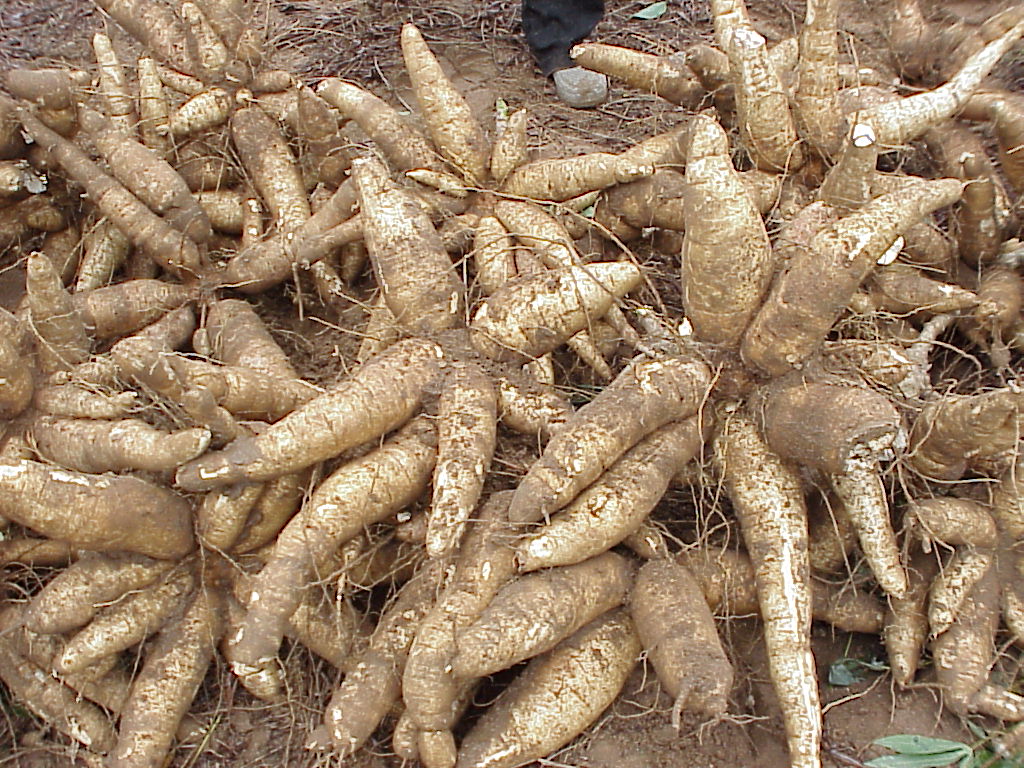 ประเทศไทย (2552)
	ปลูก 		7.4 	   ล.ไร่/ปี
	ผลผลิตรวม ~ 22  ล.ตัน
	ผลผลิตเฉลี่ย ~ 3.0 ตัน/ไร่
NE > C > N
จังหวัดปลูกมาก
	-  นครราชสีมา
	-  กำแพงเพชร
	-  ชัยภูมิ
	-  ฉะเชิงเทรา
	-  สระแก้ว
ผลิตภัณฑ์มันสำปะหลัง
	-  แป้ง
	-  มันเส้น
	-  มันอัดเม็ด
3.4.1.1  อ้อยโรงงาน
พืชให้ความหวาน :  อ้อย  ชูการ์บีท
				      SORGO
				      (ข้าวฟ่างหวาน)
ปลูก :  50N – 50
ปลูกมาก :  บราซิล  อินเดีย
ประเทศไทย (2553)	
ปลูก ~ 6.2	ล.ไร่/ปี
	C > NE > N
ผลผลิตรวม ~ 68  ล.ตัน
ผลผลิตเฉลี่ย ~ 11	ตัน/ไร่
จังหวัดปลูกมาก :
	กาญจนบุรี
	นครสวรรค์
	ขอนแก่น
	กำแพงเพชร
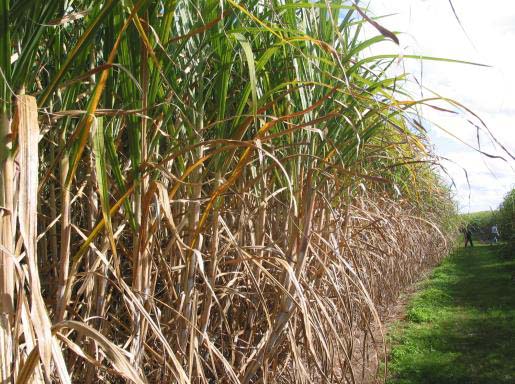 อ้อย
พืชพลังงานทดแทน
GASOHOL
	แป้ง, น้ำตาล 	   ALCOHOL
						95 %
	99.5 -	
	99.7 %
อ้อย, มันสำปะหลัง, 
ข้าว, ข้าวโพด, SORGO
BIODIESEL
	น้ำมัน (OIL)
OIL CROPS
ปาล์มน้ำมัน
อื่น ๆ
ถั่ว
เหลือง
ลิสง
เหลือง
ลิสง
ฝ้าย, ละหุ่ง
ข้าวโพด, รำข้าว
มะพร้าว, งา
ทานตะวัน
สบู่ดำ
คำฝอย
ความเป็นไปได้
พืช	-  ปริมาณวัตถุดิบ
		-  ราคา, การปลูก
		-  การใช้ผลผลิต
การแปรรูป
การใช้ประโยชน์
การเมือง
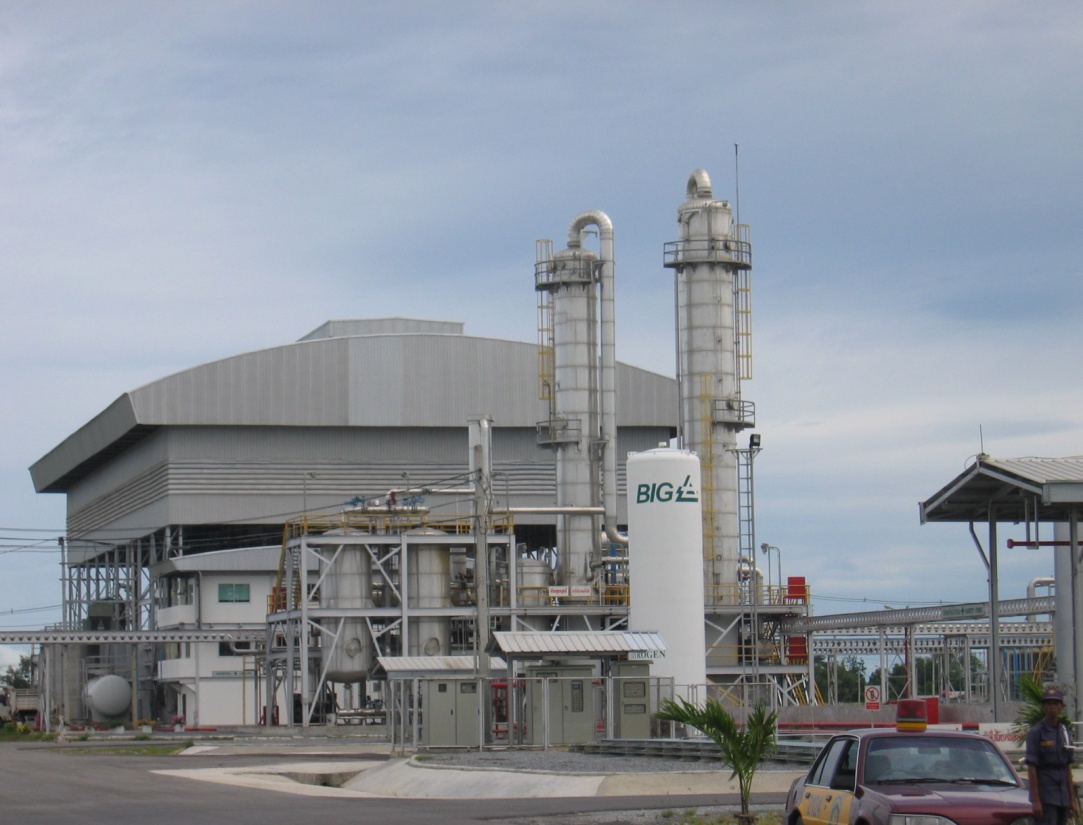 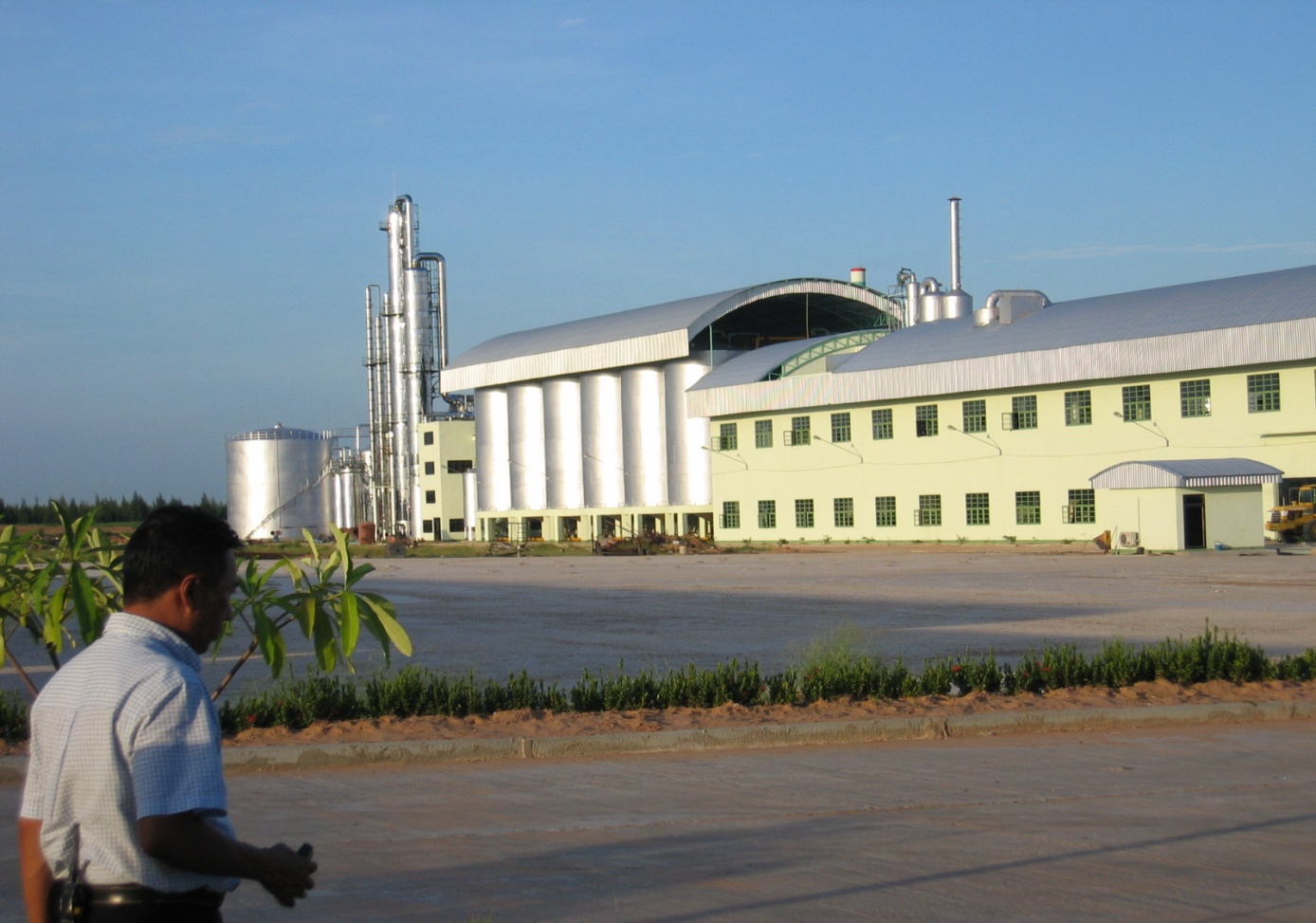 พืชพลังงานทดแทน
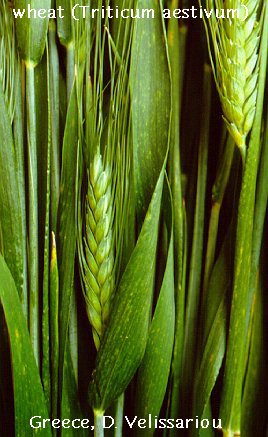 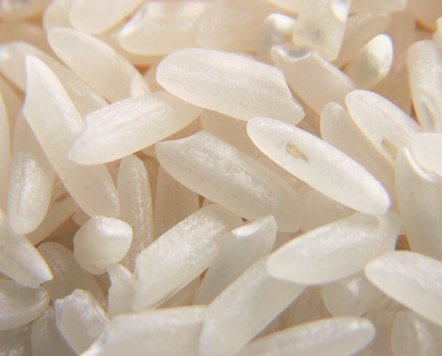 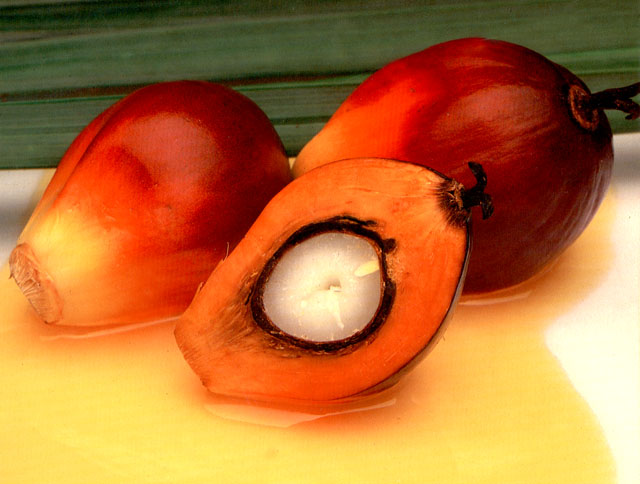 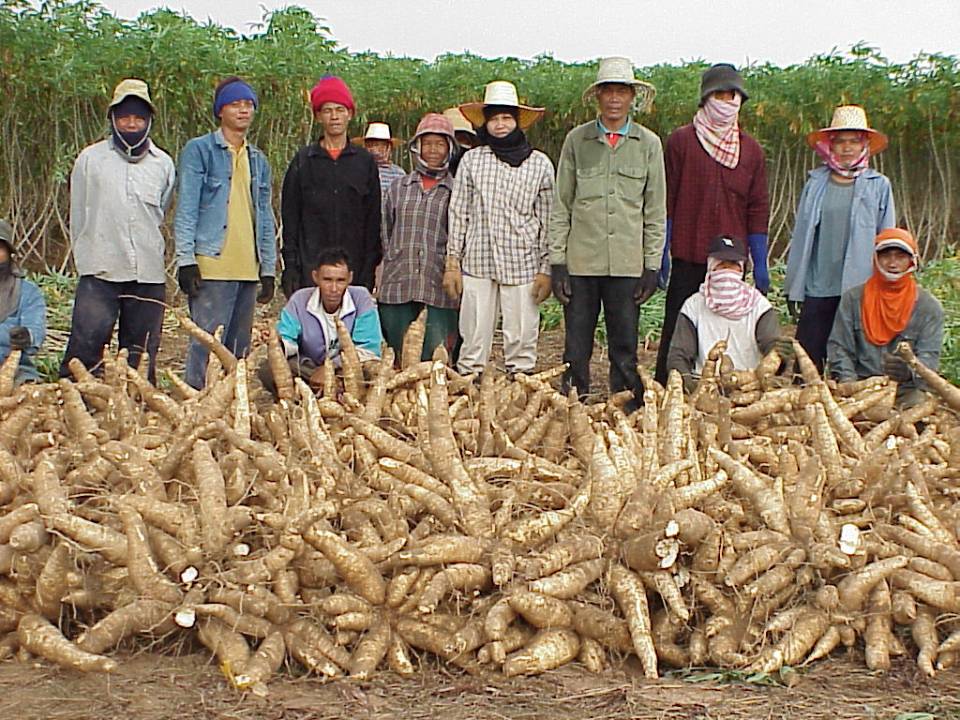 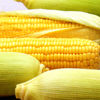 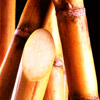 3.4.2  ระบบ & เทคโนการผลิต
การเพิ่มผลผลิตพืชอาหาร
	-  แนวนอน  	ขยายพื้นที่
	-  แนวตั้ง		เพิ่มผลผลิต/พื้นที่
ระบบการปลูกพืช (Cropping Systems)
ปัจจัยการผลิต (INPUT)
3.4.2.1  ระบบการผลิต
การทำไร่เลื่อนลอย
	SLASH & BURN
	SHIFTING  CULTIVATION
การปลูกพืชหลายชนิดผสมกัน
	MIXED  CROPPING
3. การปลูกพืชอย่างเข้มข้น
	INTENSIVE  CROPPING
MIXED  CROPPING
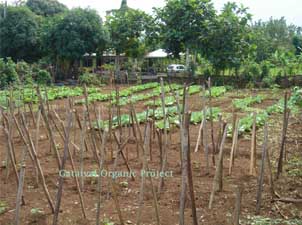 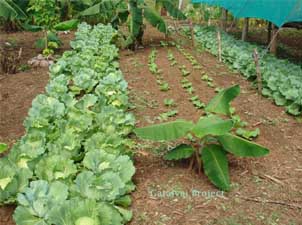 INTENSIVE  CROPPING
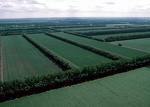 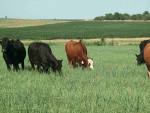 การจัดการ  ดูแลรักษา
เลือกชนิด & พันธุ์พืช
เตรียมดิน
ปลูก (วัน, วิธี, จำนวนต้น/พ.ท.....)
อารักขาพืช (โรค, แมลง, วัชพืช, สัตว์)
ใช้ปุ๋ย
ให้น้ำ
เก็บเกี่ยว (วัน, วิธี, .....)
การปฏิบัติหลังการเก็บเกี่ยว
3.4.2.2  เทคโนโลยีการผลิต
•  ความก้าวหน้าของเกษตรกร
•  สภาพการผลิต
•  ความต้องการของเกษตรกร
พันธุ์
	
   พื้นเมือง (NATIVE, LOCAL)
	ปรับปรุง (IMPROVED)
	GMOs (Genetically Modified
			  Organism)
BT =  Bacillus
	   thuringiensis
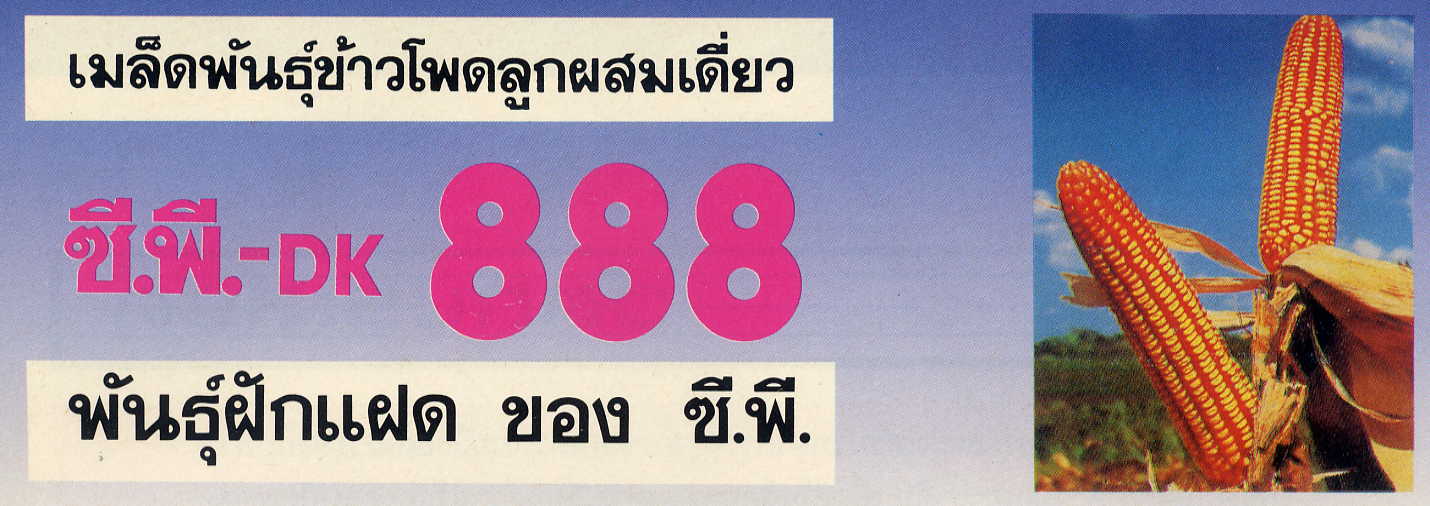 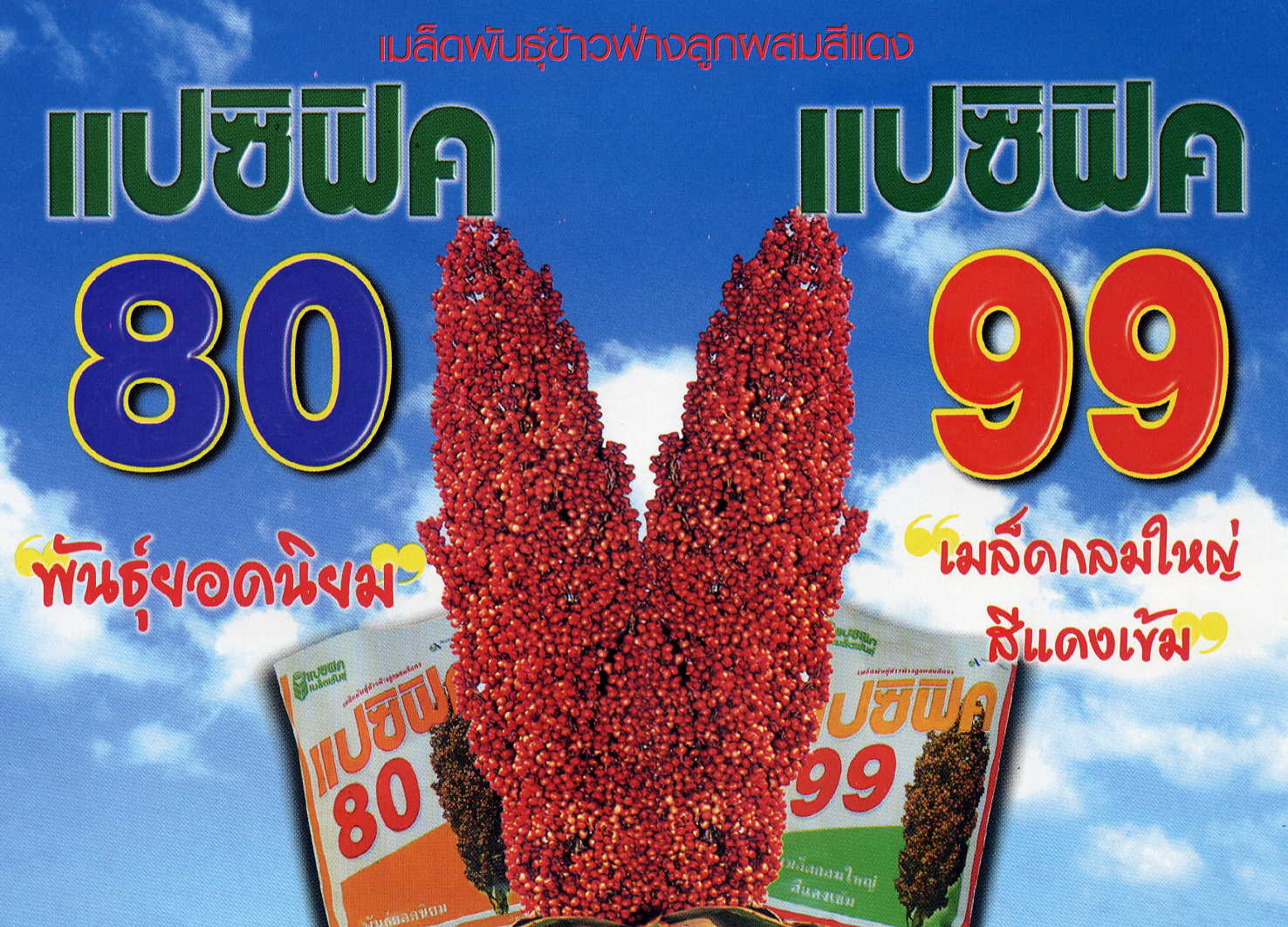 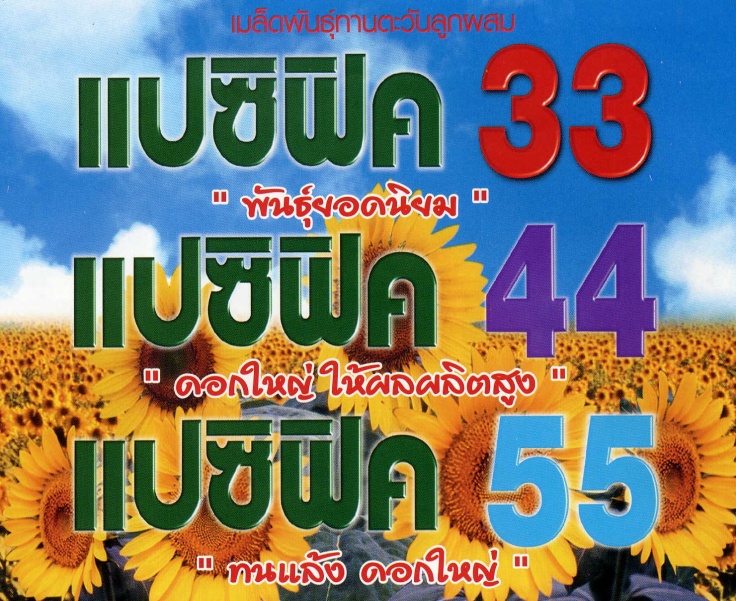 ชนิดพันธุ์พืช
ปุ๋ย
			ทำไม ?
	อินทรีย์	VS. อนินทรีย์
	พืชตระกูลถั่ว (LEGUMES)
		•  RHIZOBIUM
ใช้นาน – พืชดูด
กัดกร่อน
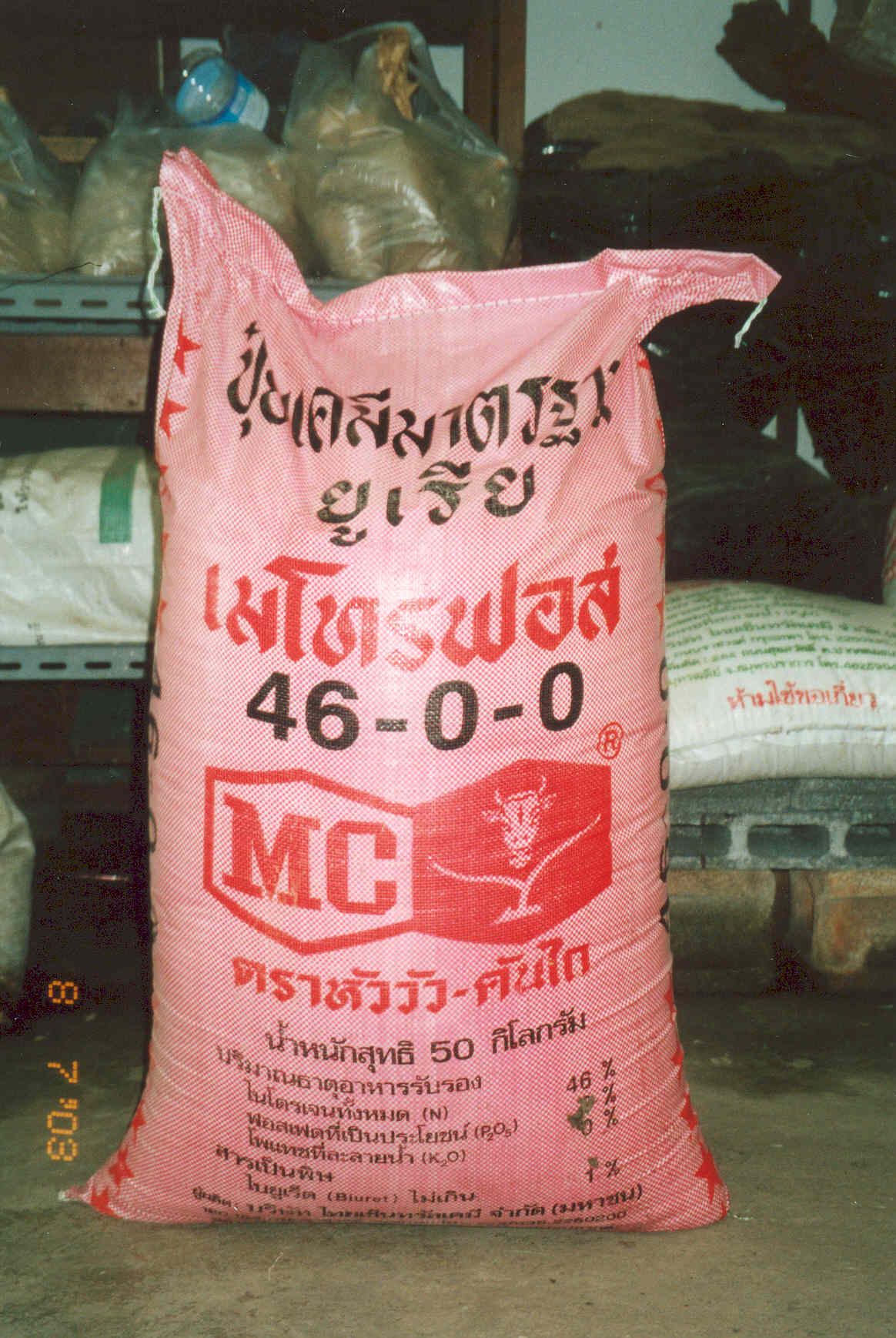 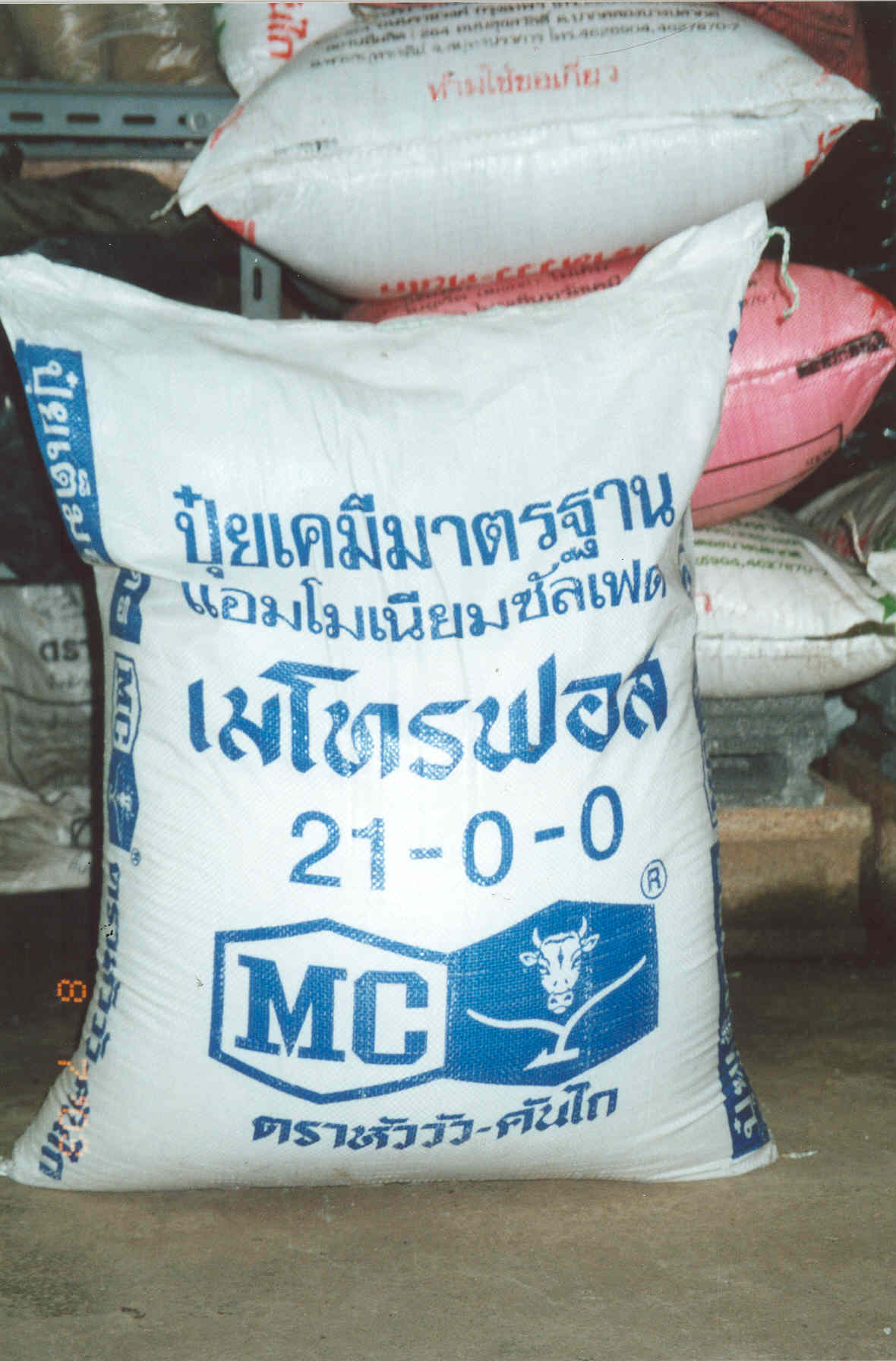 ปุ๋ยเคมี
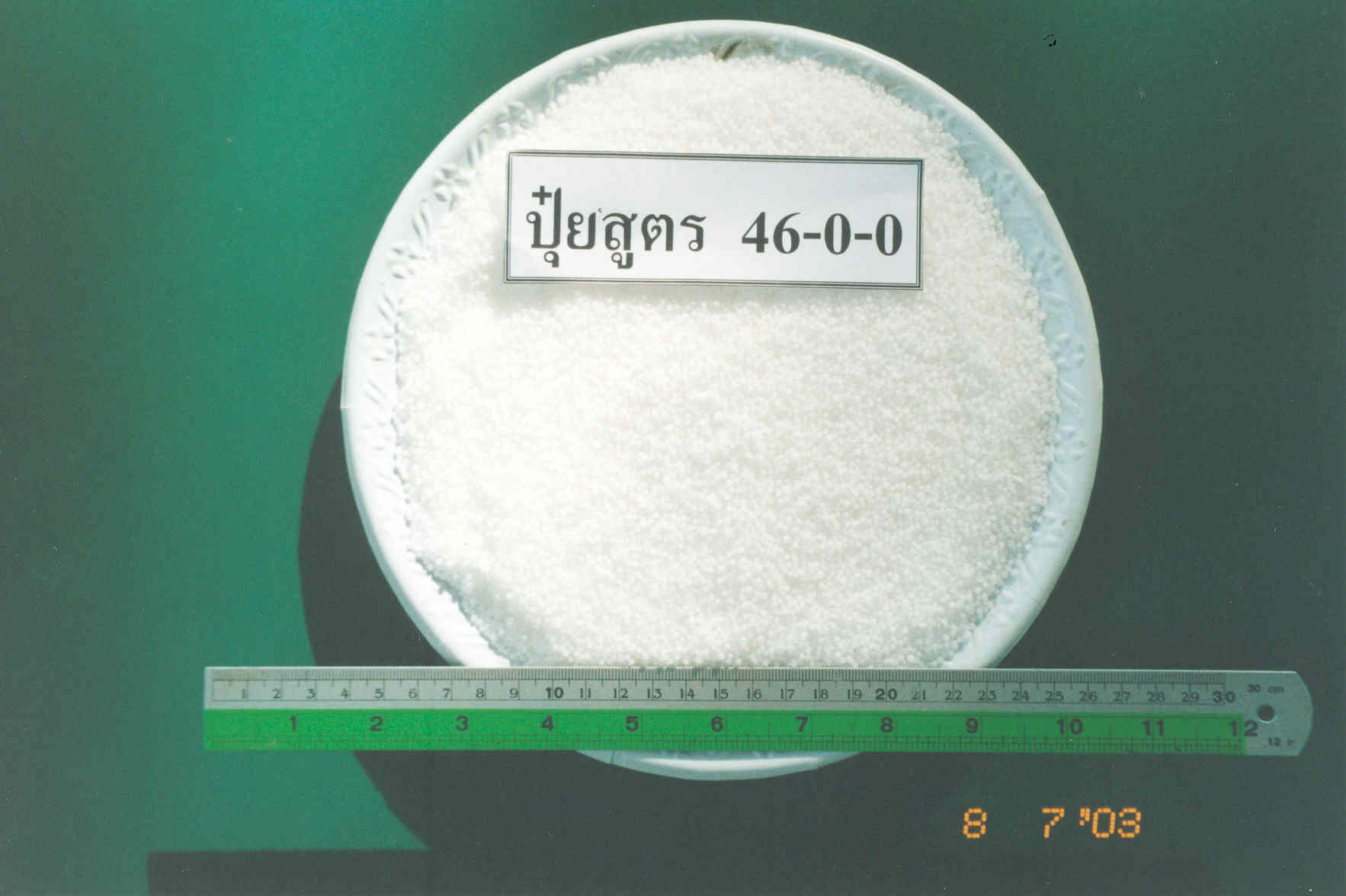 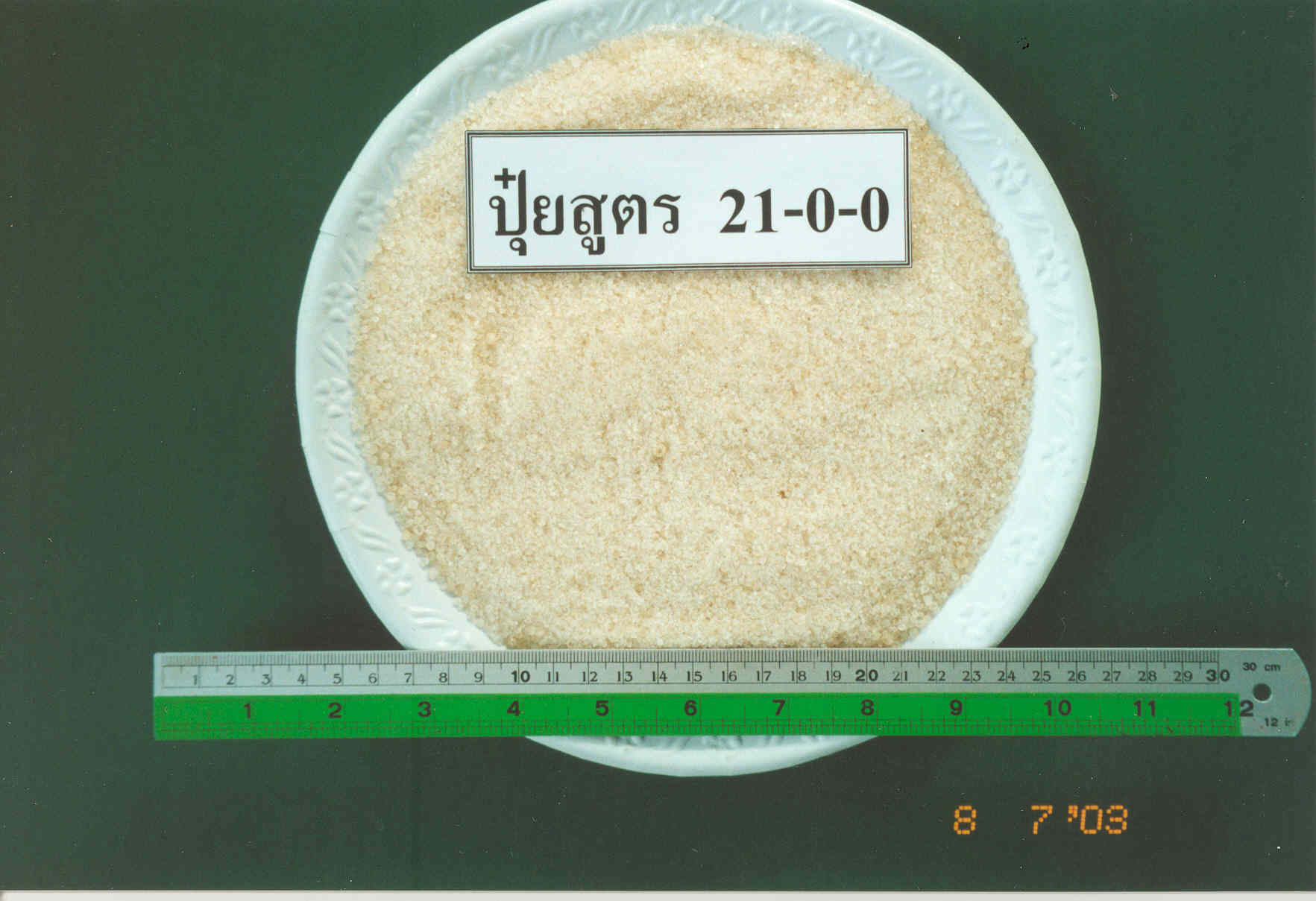 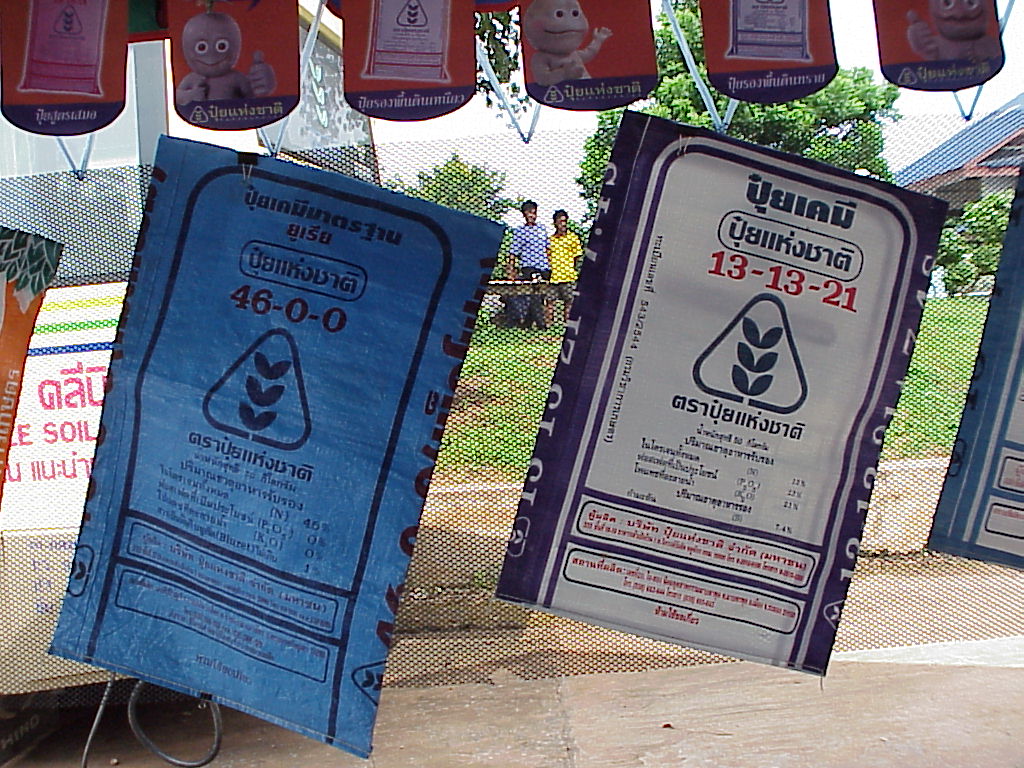 ปุ๋ยเคมี
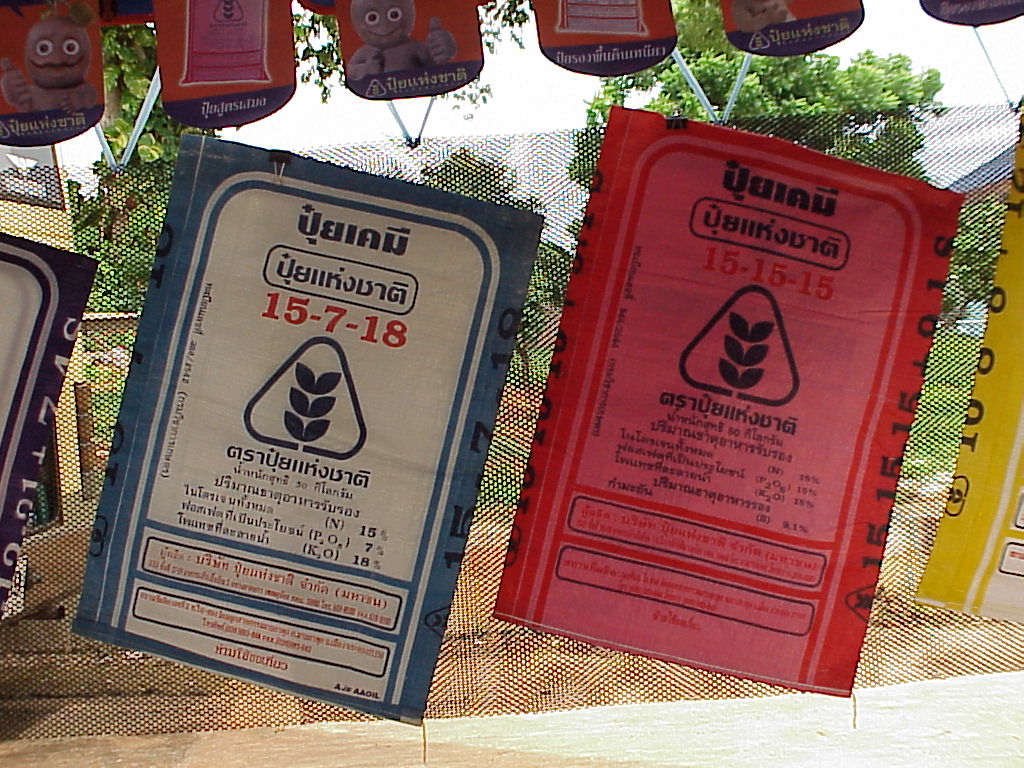 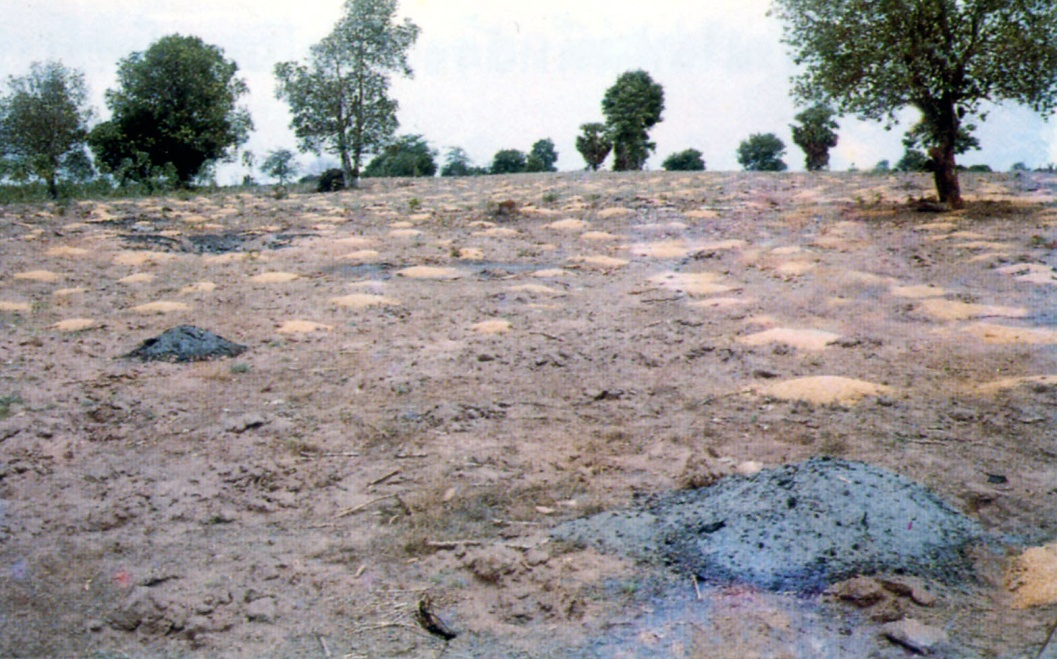 ปุ๋ยพืชสด
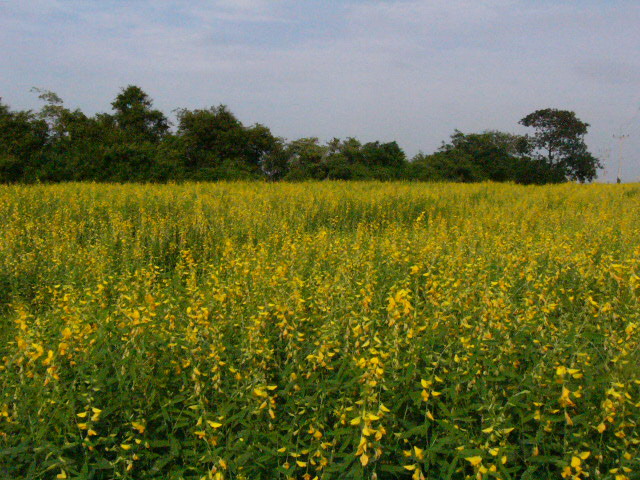 ปอเทือง
มูลไก่
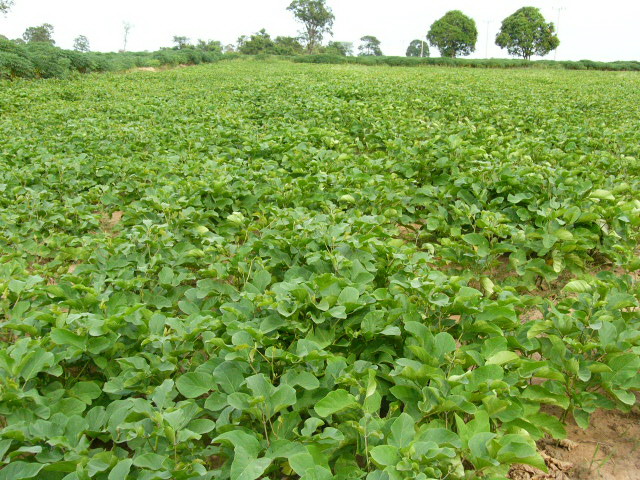 ถั่วพร้า
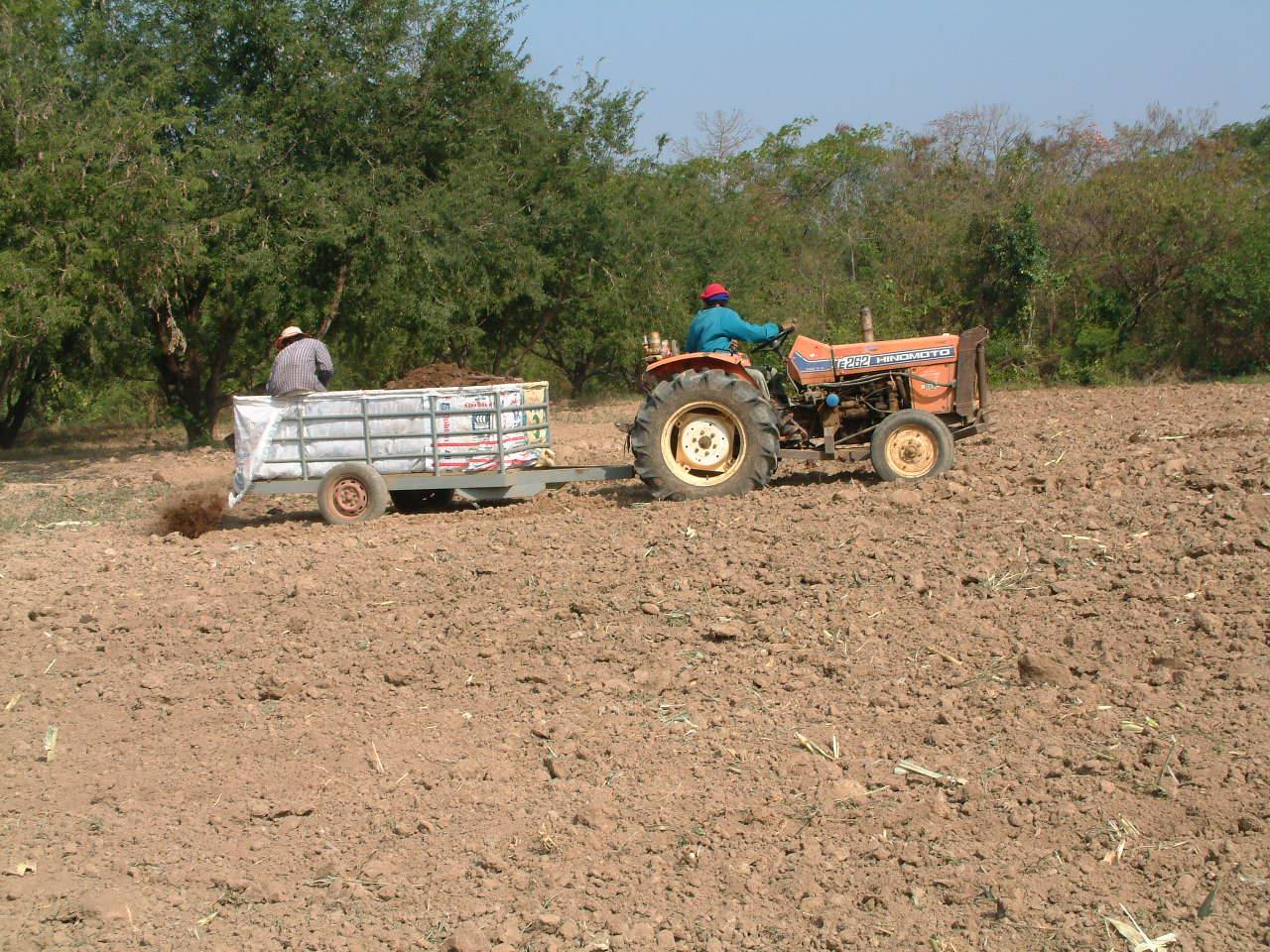 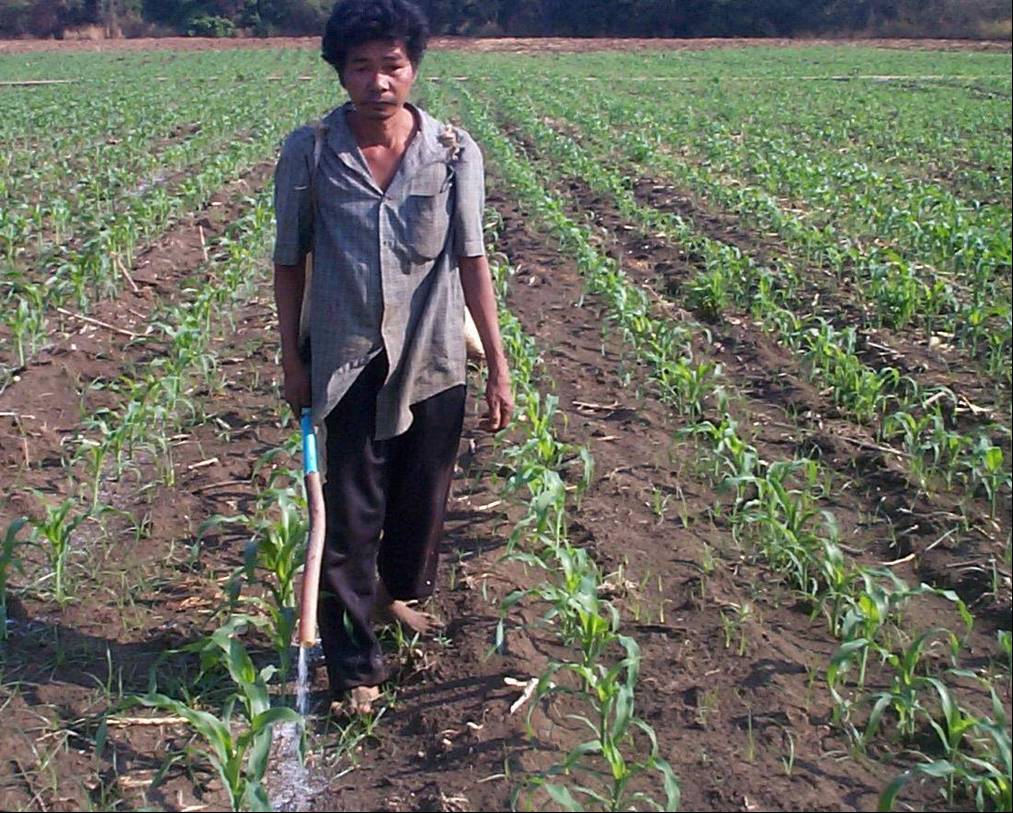 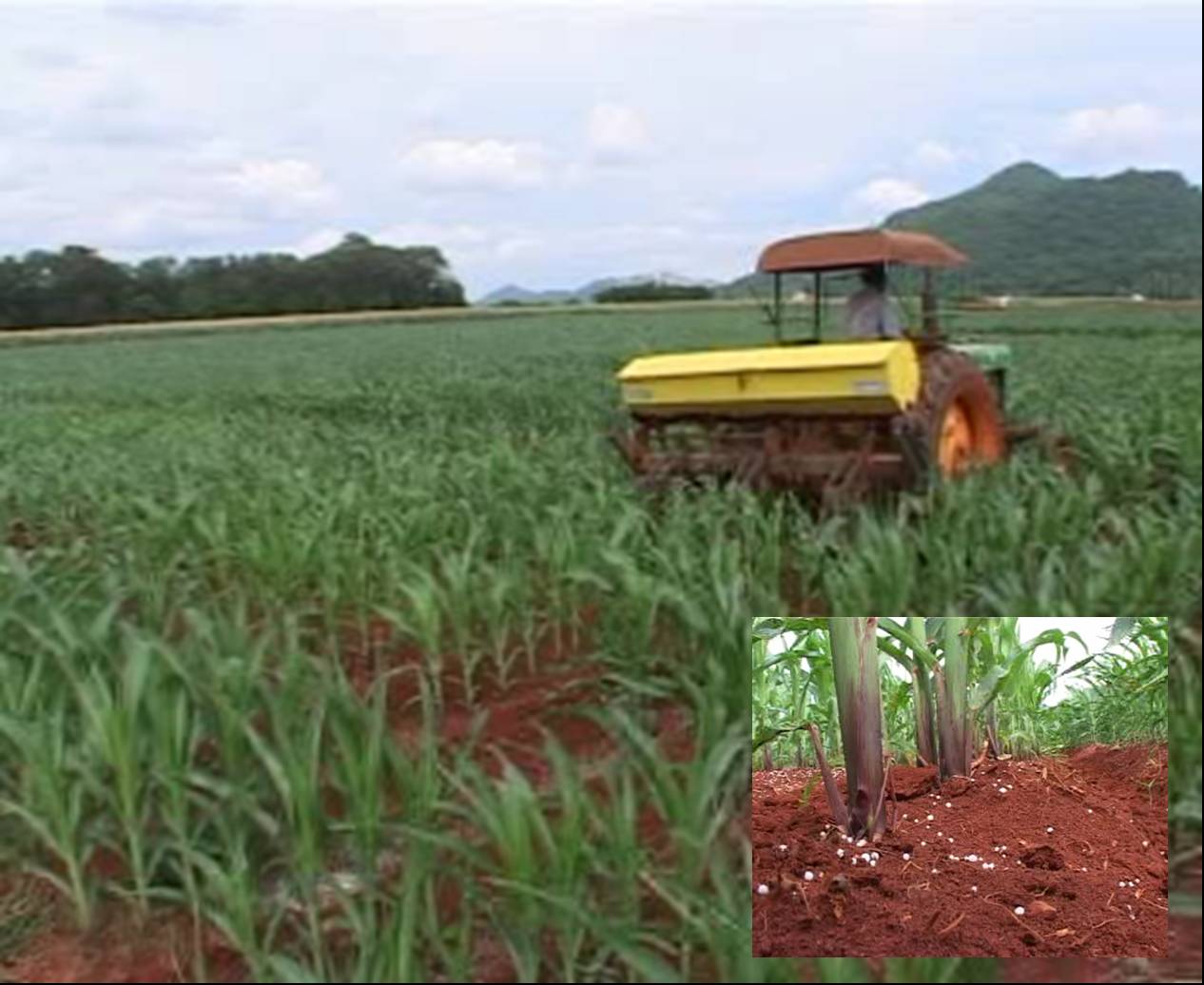 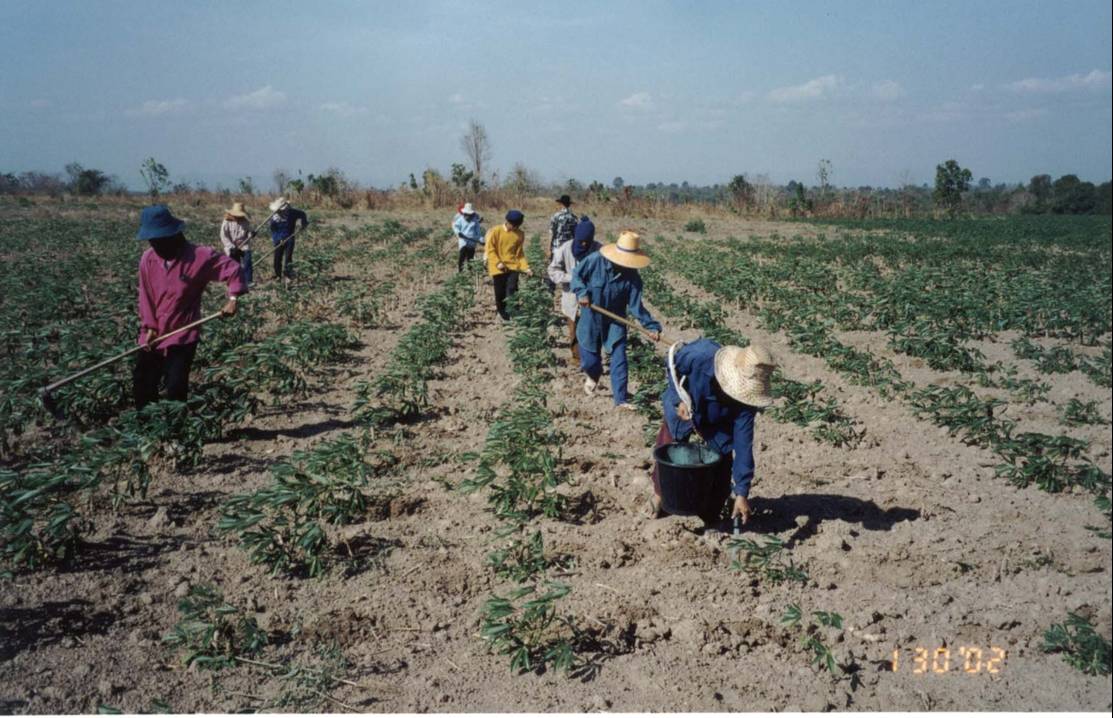 ปุ๋ยชีวภาพ
(Biofertilizer)
คือ วัสดุที่มีจุลินทรีย์เป็นตัวออกฤทธิ์ในการทำให้พืชได้รับธาตุอาหารมากขึ้น  เช่น  ไรโซเบียม  ปุ๋ยที่มีเชื้อรา  แบคทีเรีย  สาหร่ายสีเขียวแกมน้ำเงิน
น้ำ
	น้ำฟ้า :  หิมะ  ฝน
การปลูกพืชในประเทศไทยร้อยละ 80 เป็นการปลูกในเขตอาศัยน้ำฝน (rainfed)
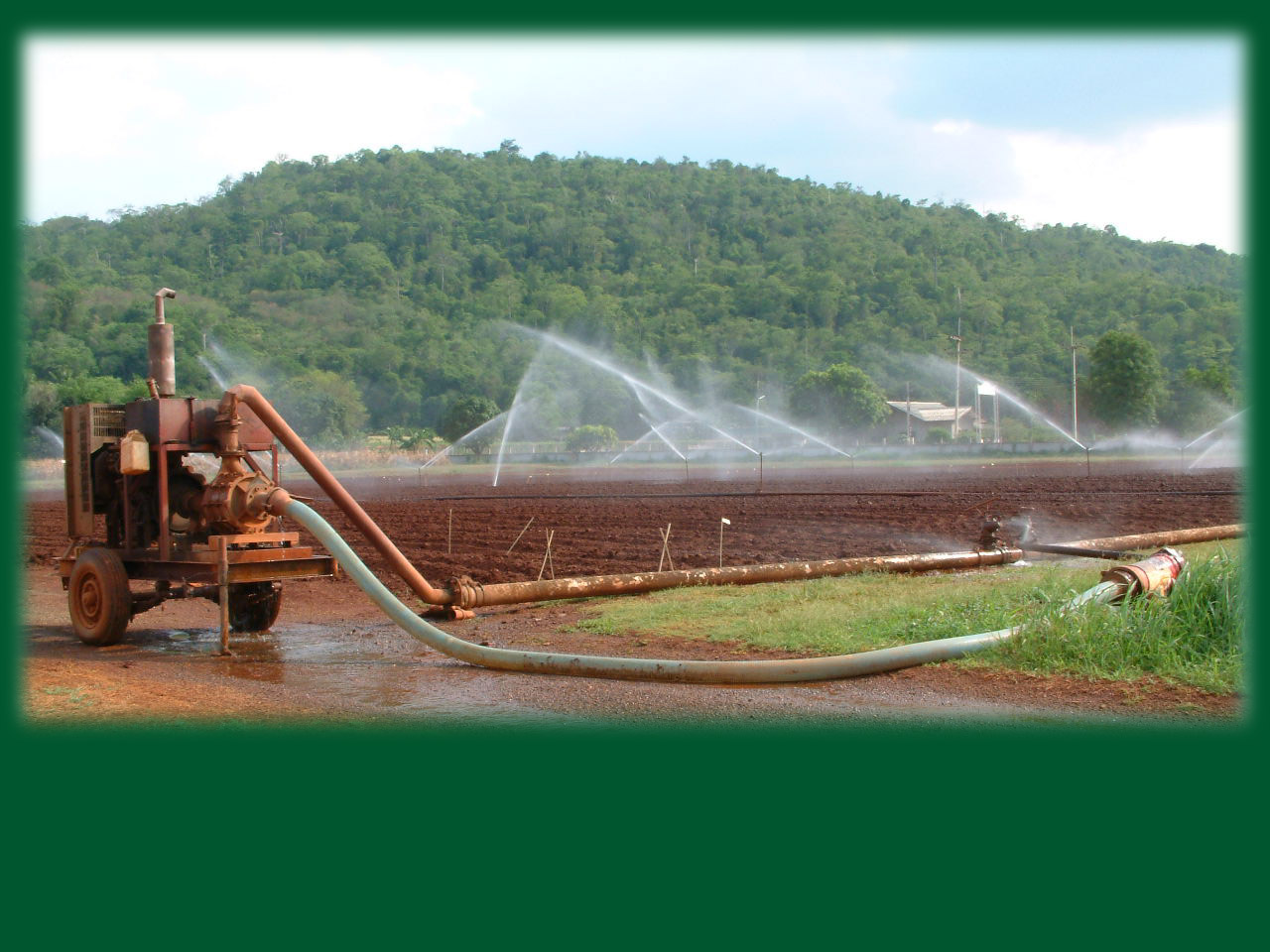 sprinkler
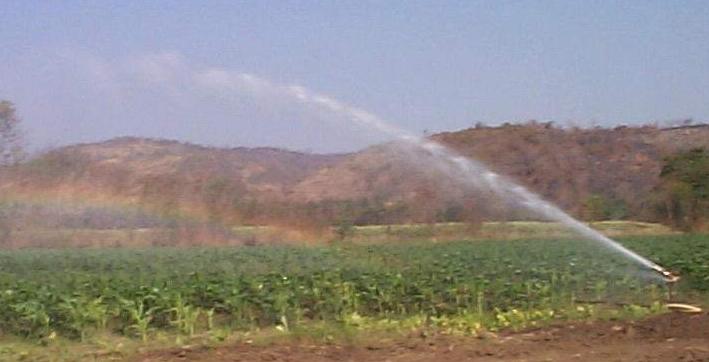 Farmer Field
Furrow Irrigation
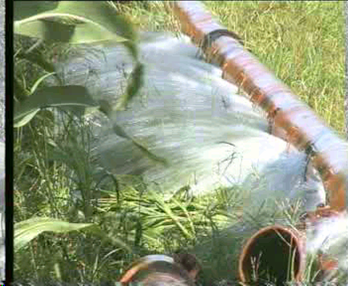 ศัตรูพืช
		กายภาพ  เคมี  ชีว     IPM (Integrated Pest Management)
		GAP (GOOD AGRICULTURAL
			  PRACTICE)
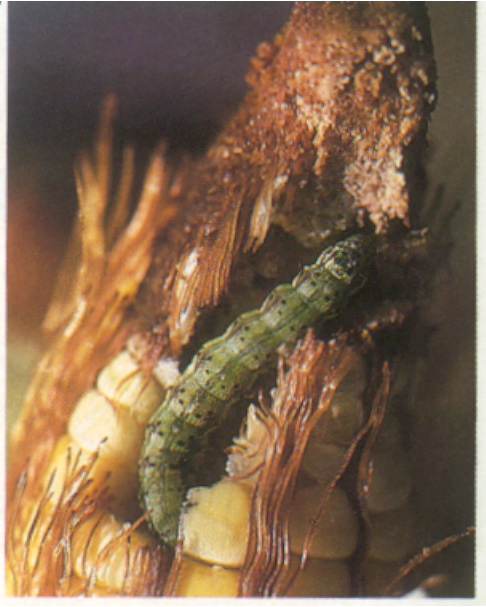 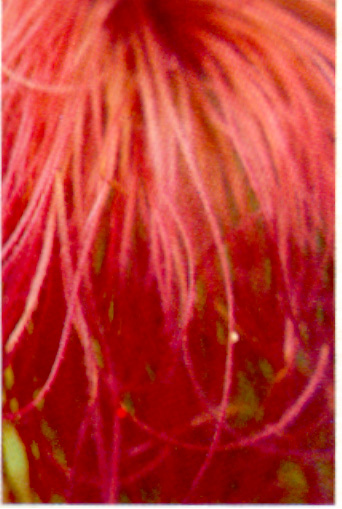 Insect Pest of Sweet Corn
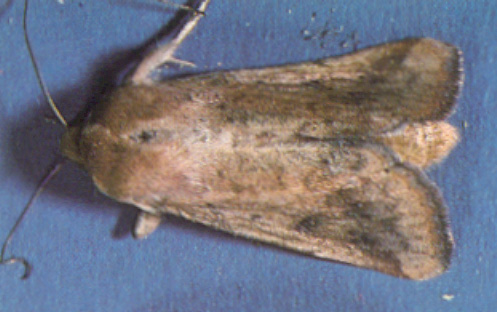 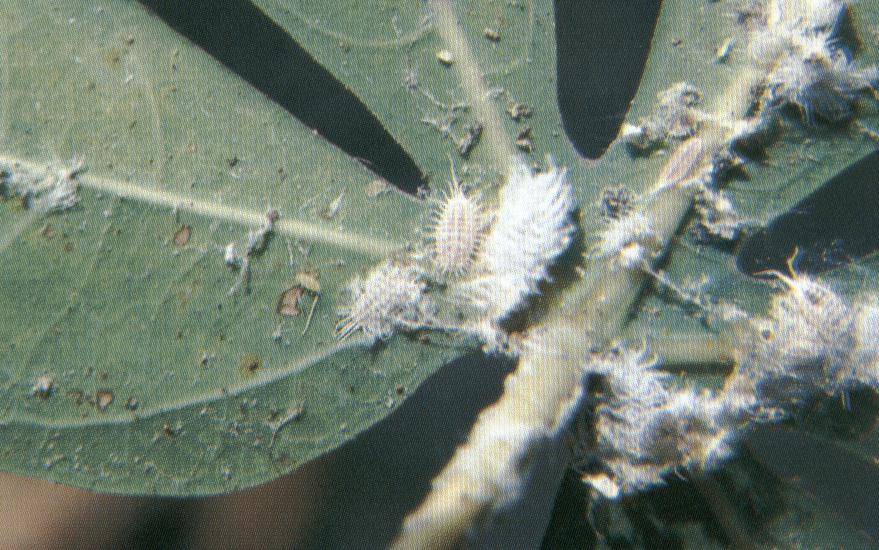 เพลี้ยแป้งลาย  ดูดกินน้ำเลี้ยงใต้ใบของมันสำปะหลัง
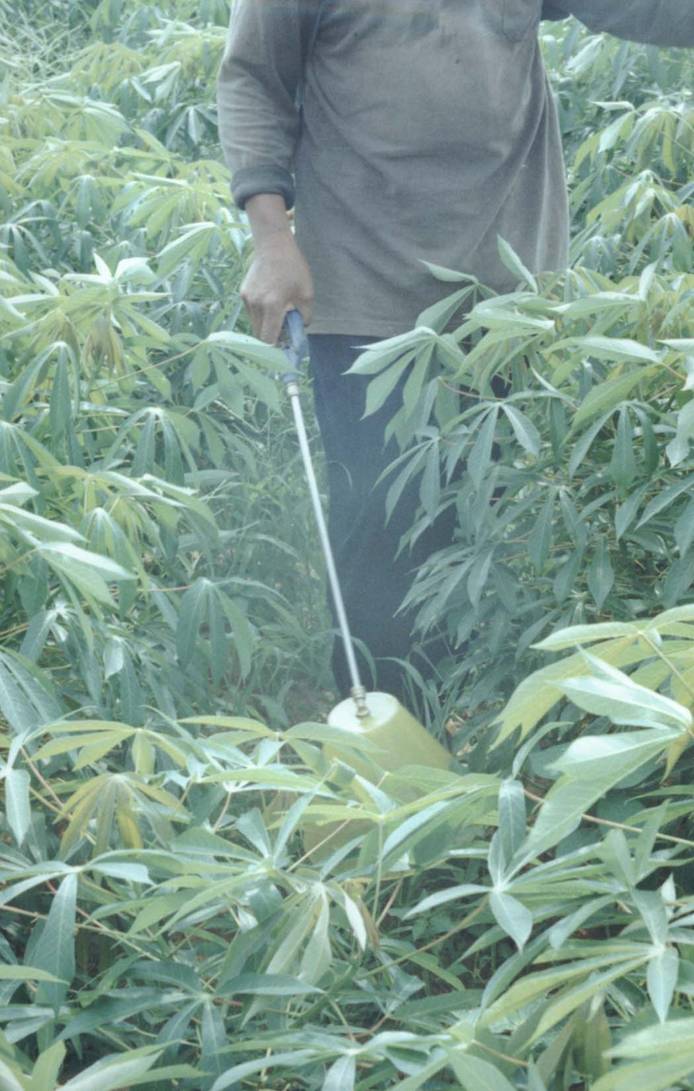 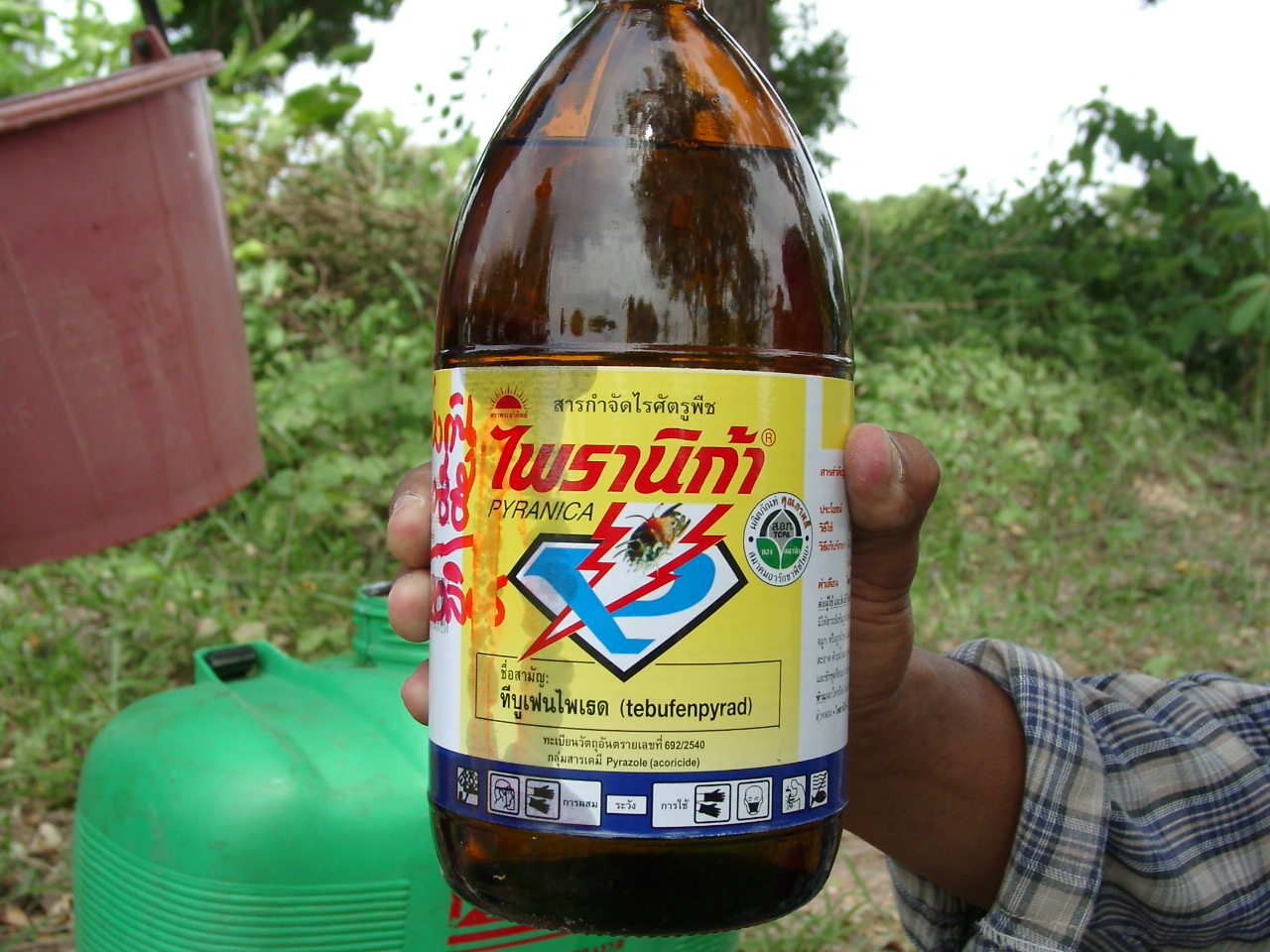 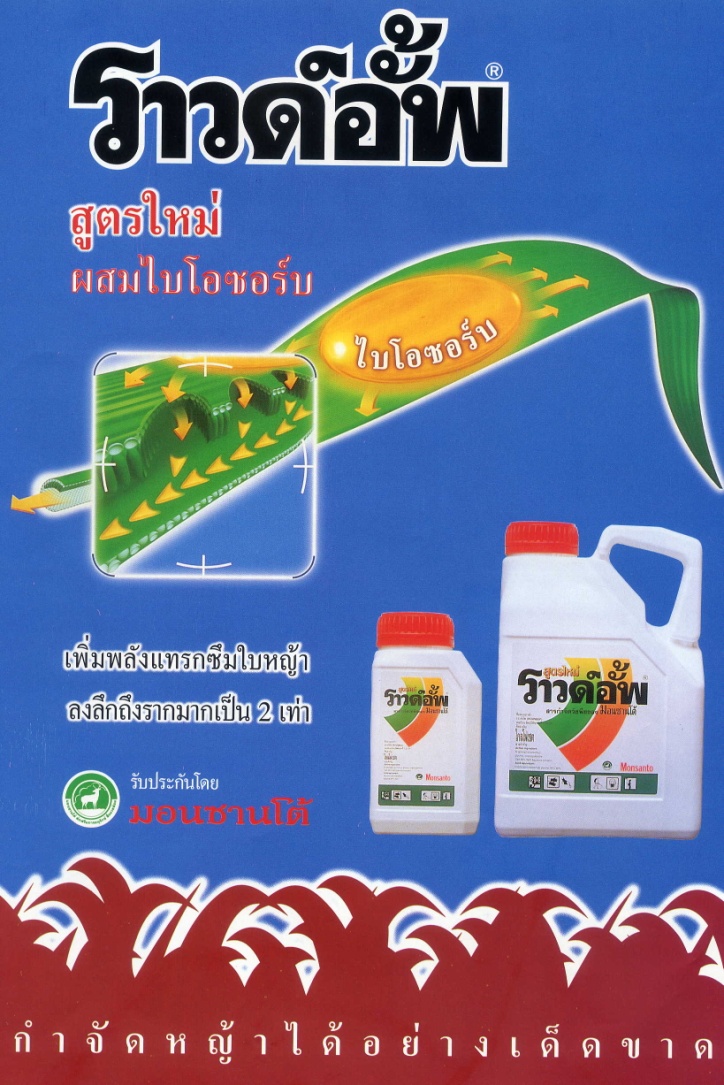 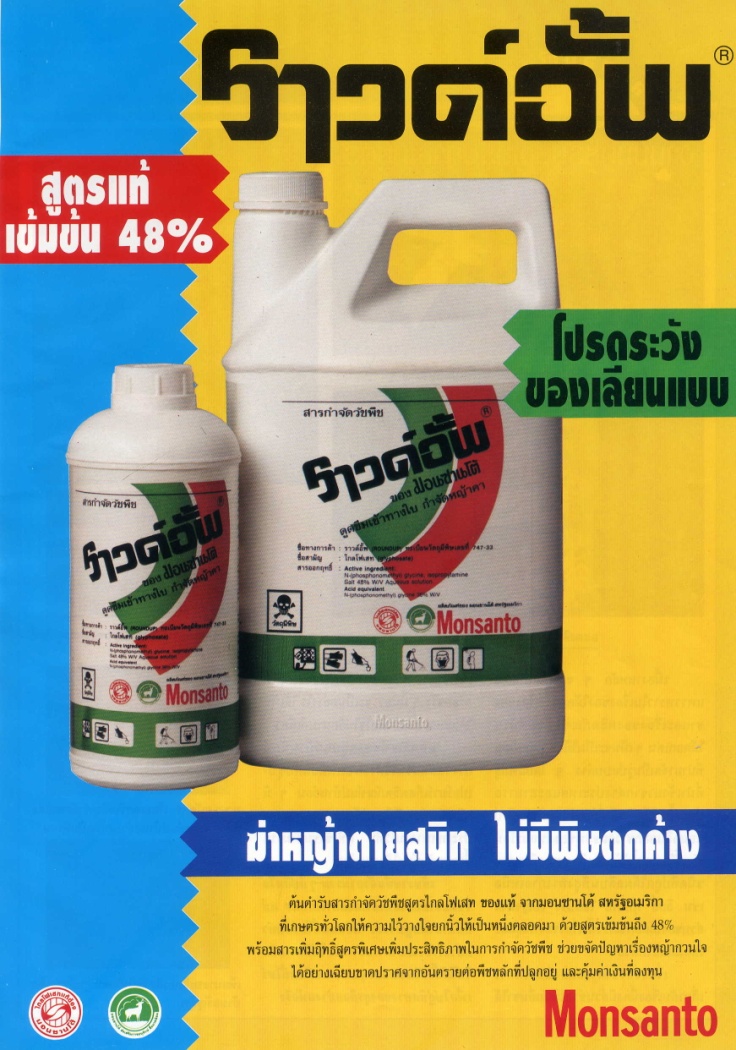 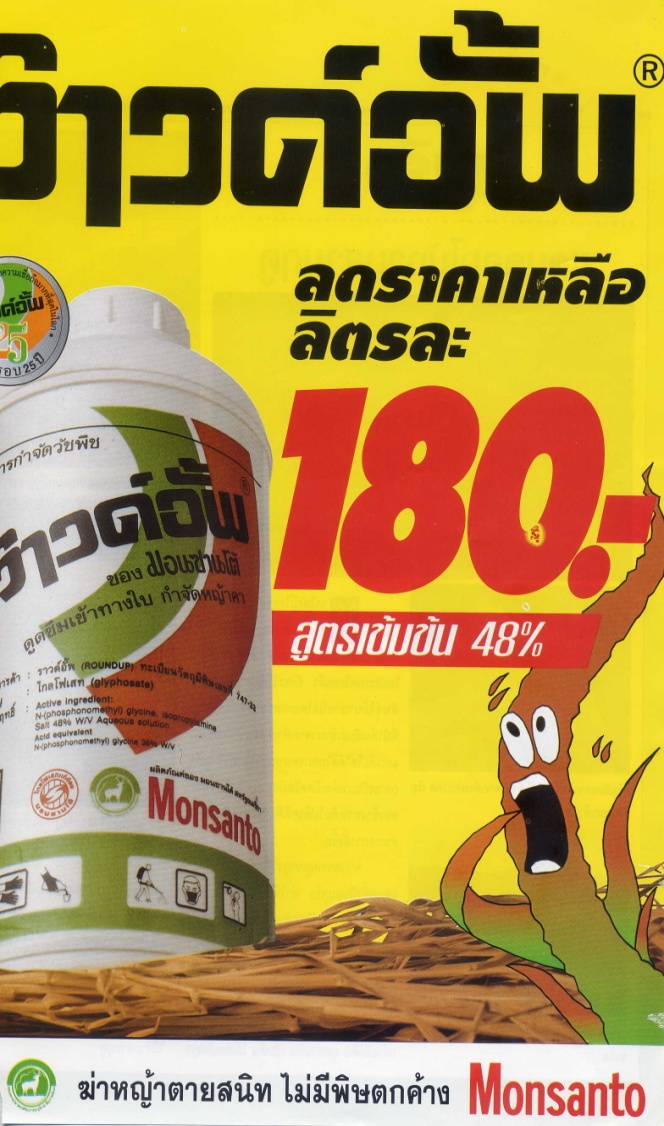 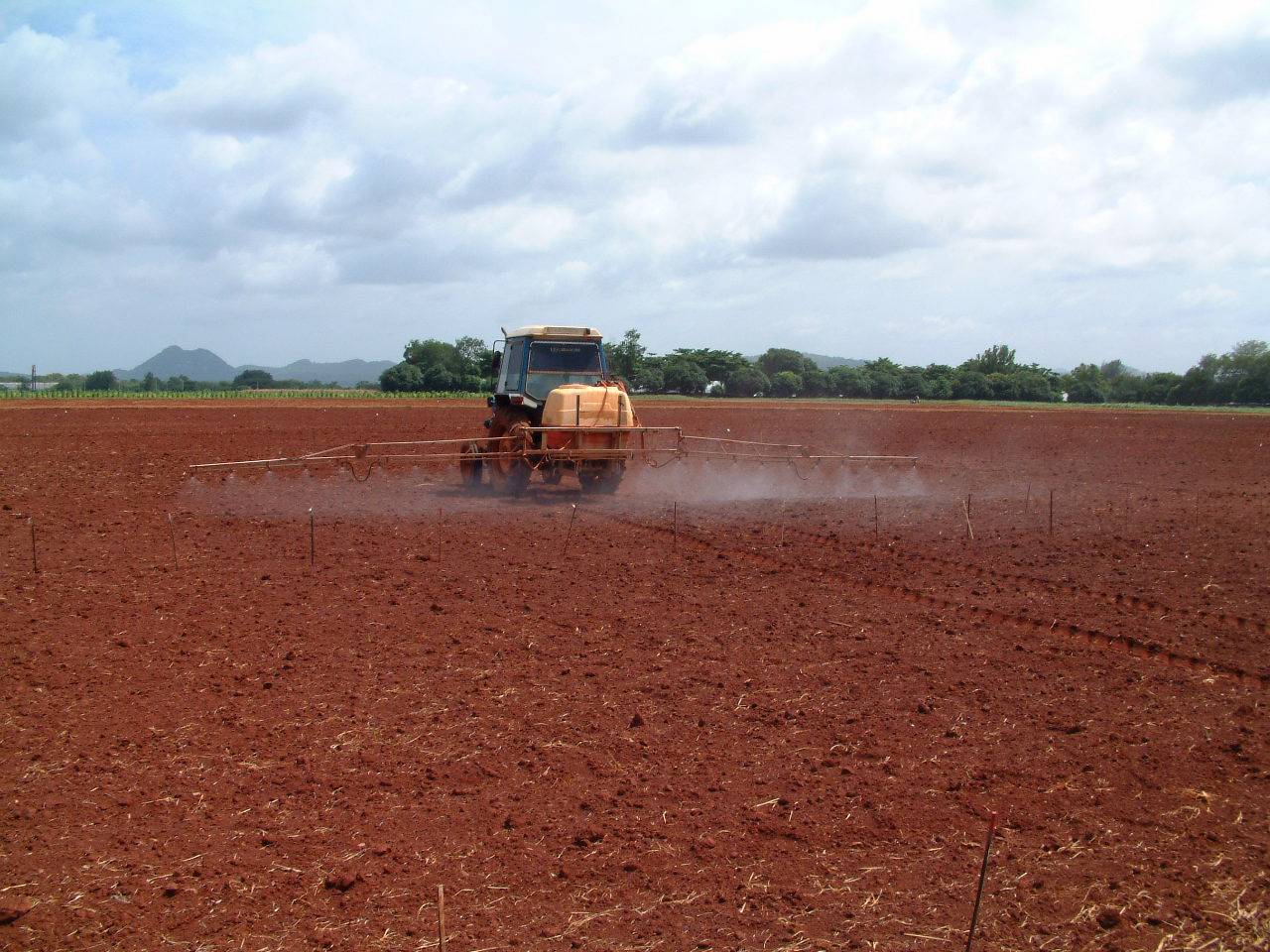 เครื่องจักรกล
	ข้าว	  ข้าวโพด
	อ้อย  	มันสำปะหลัง
	ถั่วเหลือง
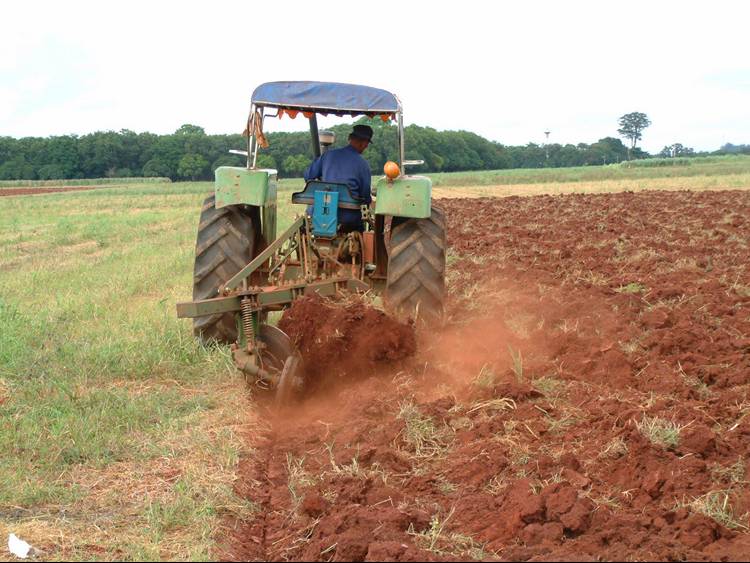 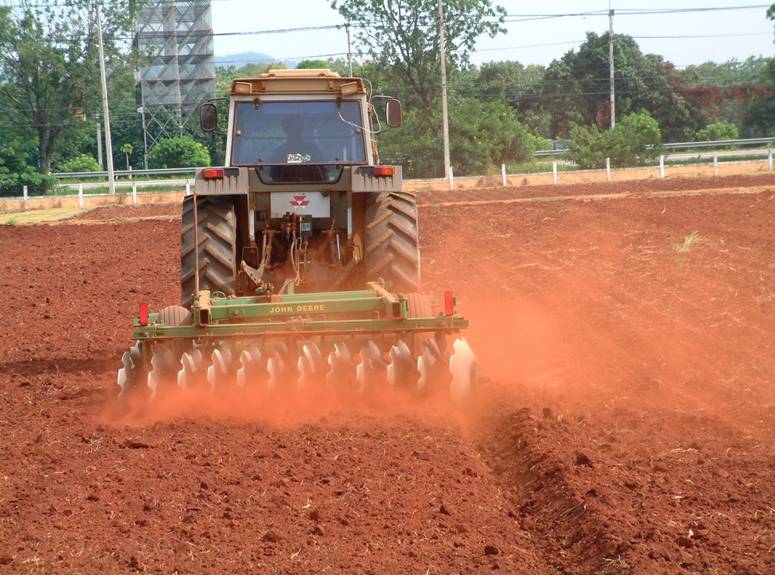 การเตรียมดิน
plow
harrow
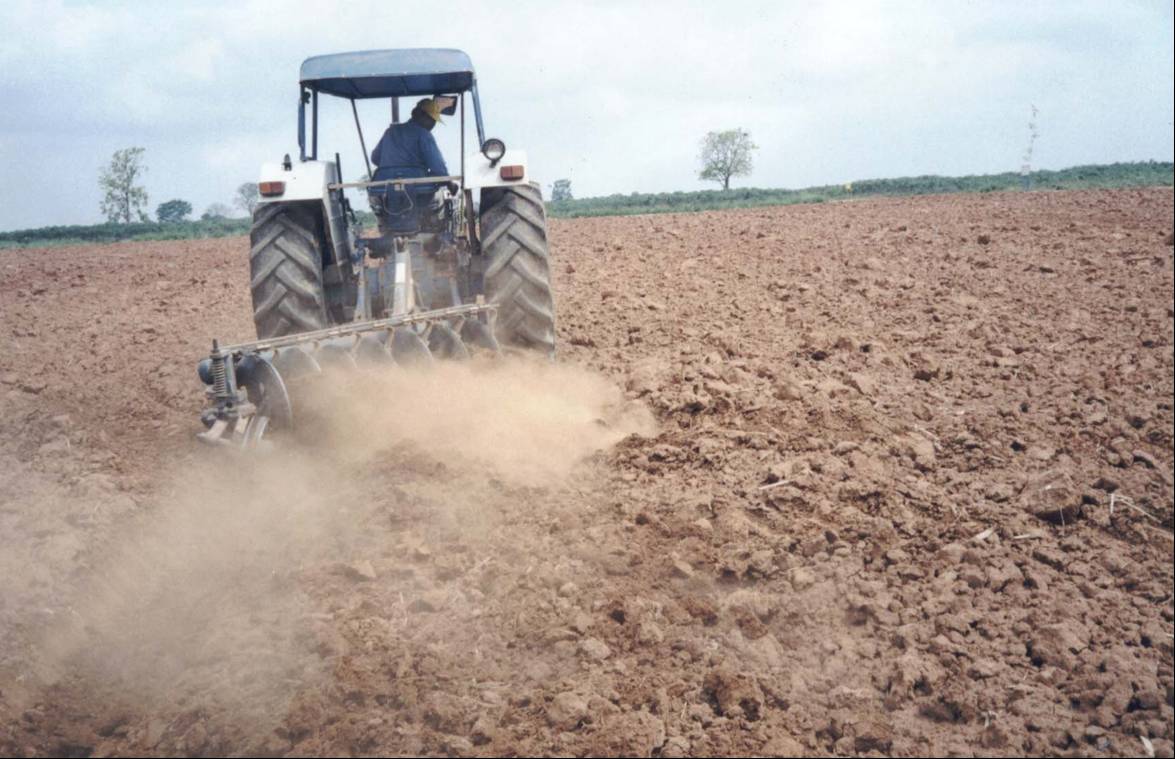 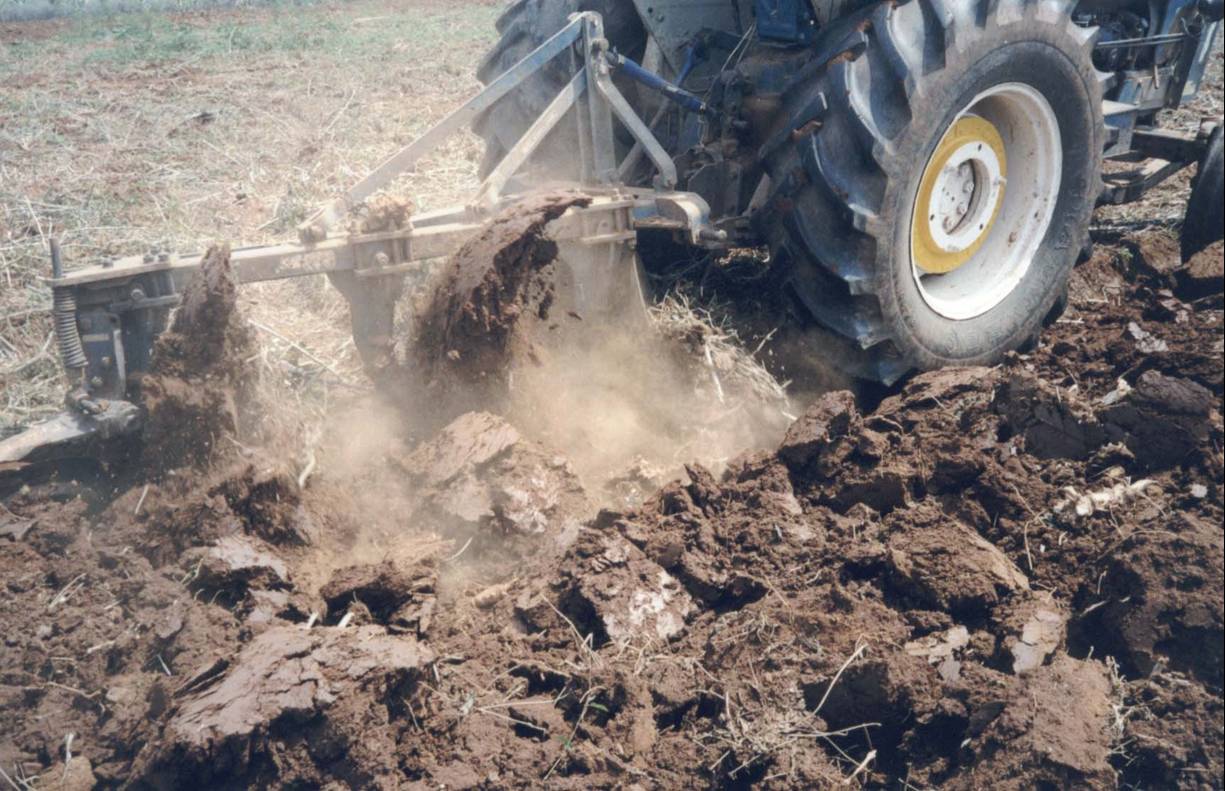 ไถแปร (ผาน 7)
ไถดะ (ผาน 3)
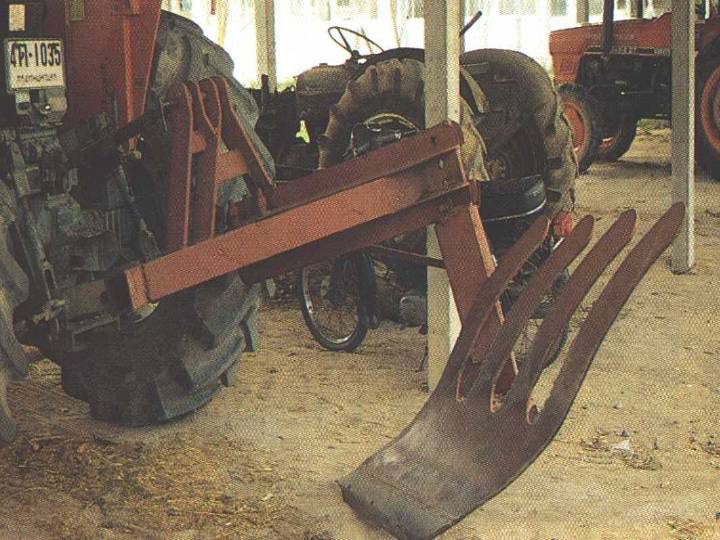 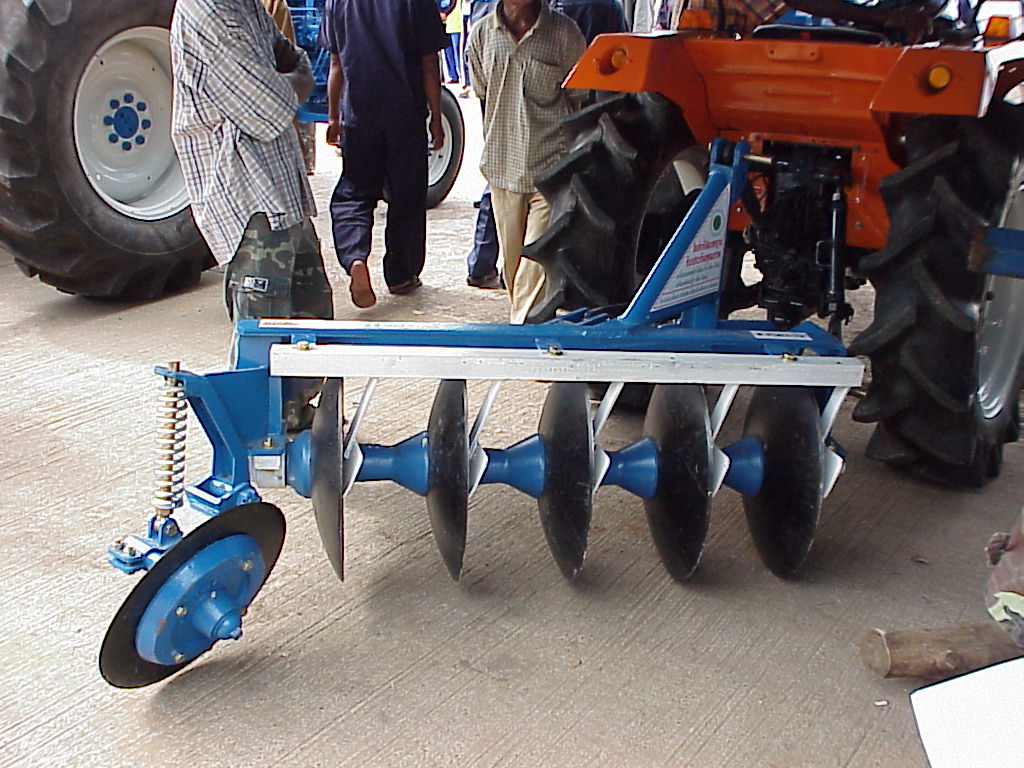 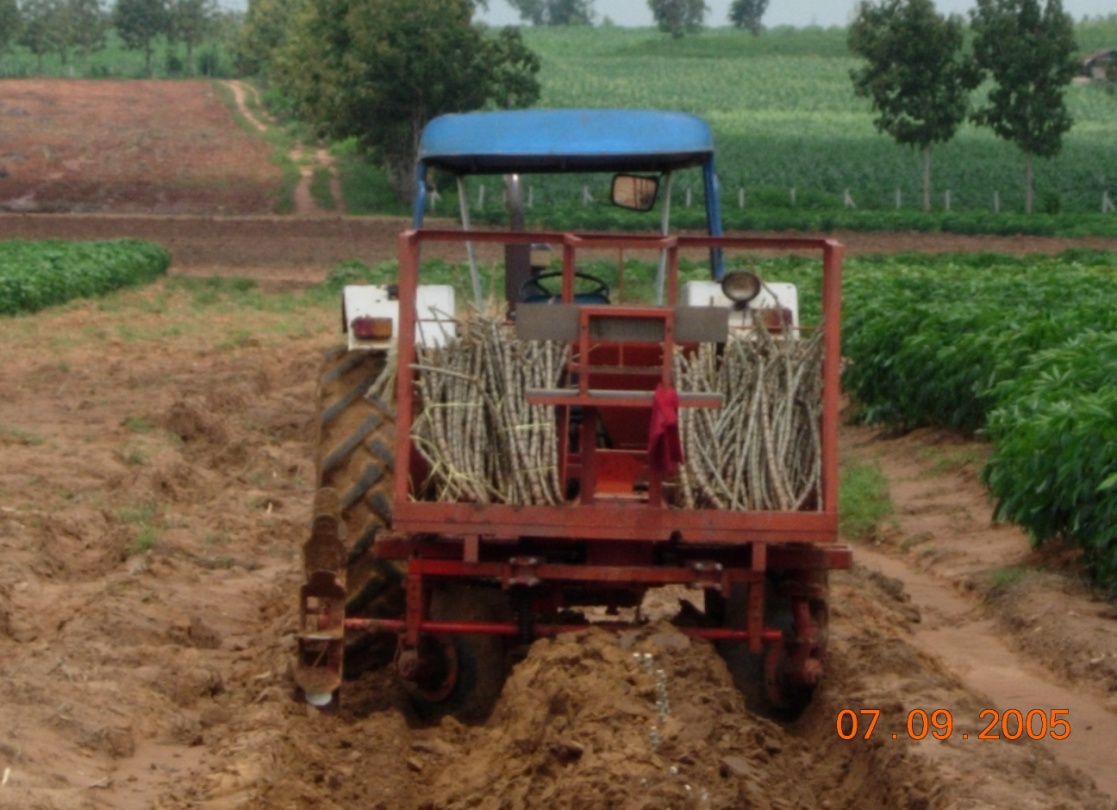 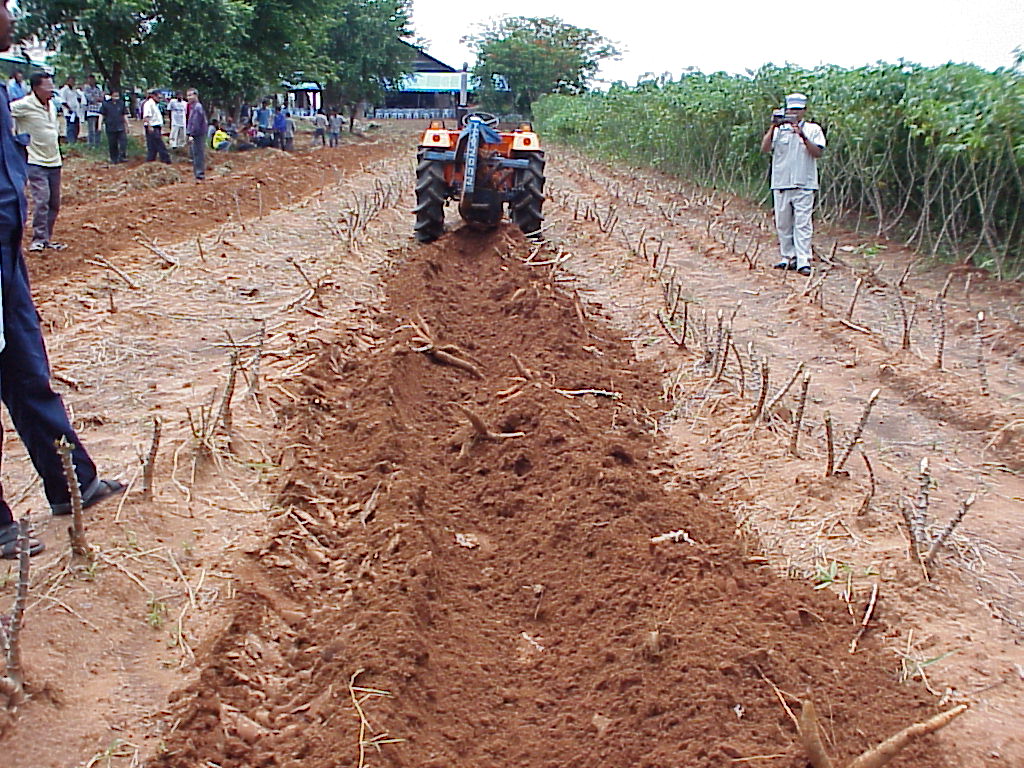 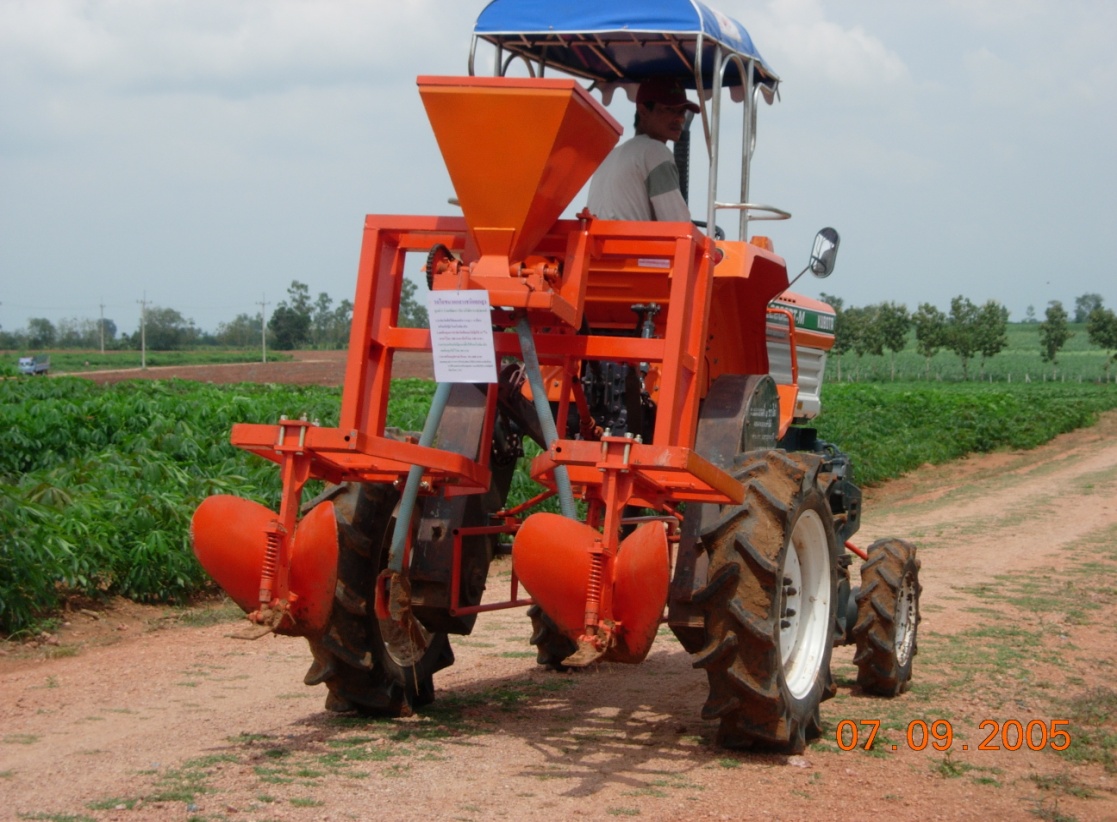 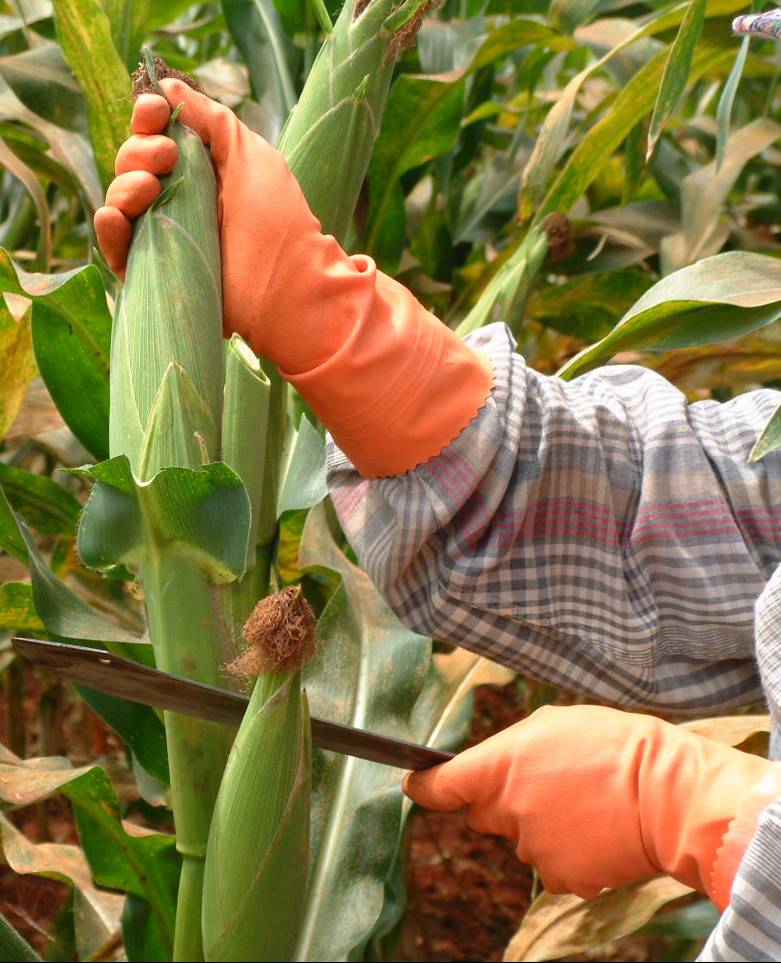 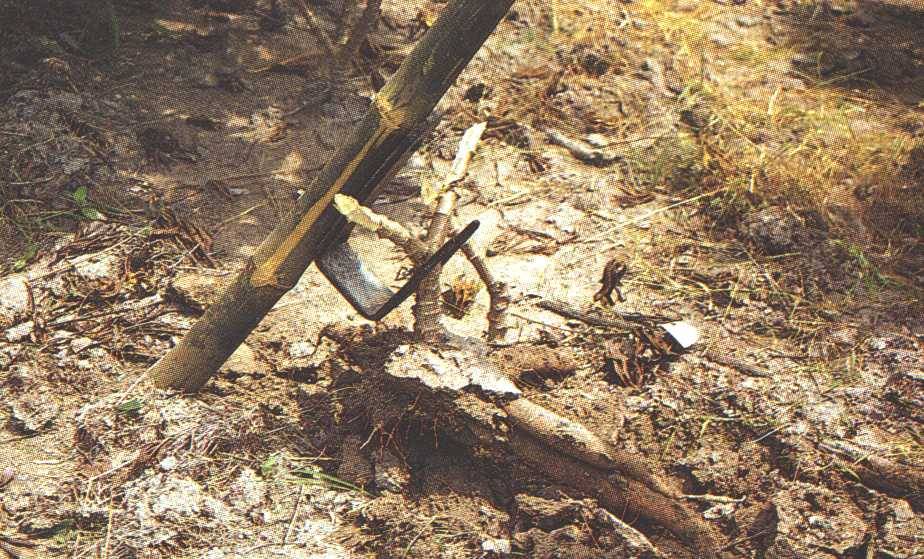 66
ขั้นตอนของการเก็บเกี่ยวและปฏิบัติหลังการเก็บเกี่ยวข้าว
1. เก็บเกี่ยว2. ตาก3. นวด
4. ขนย้าย5. ลดความชื้น 
6. ทำความสะอาด
7.เก็บรักษา8. แปรสภาพ
1. เก็บเกี่ยว
การเก็บเกี่ยว
	ระบายน้ำออกที่ระยะ 21 วันหลังออกดอกและเก็บเกี่ยวที่ระยะ 28-30 วันหลังออกดอก
วิธีการเก็บเกี่ยว
 1.เก็บเกี่ยวโดยแรงงานคน : ช้า และค่าจ้างแรงงานแพง
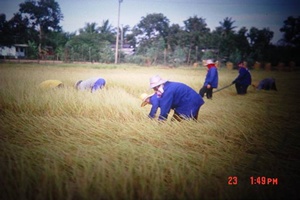 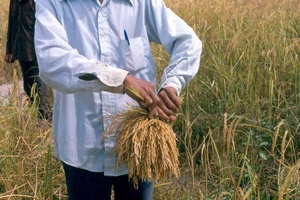 เก็บเกี่ยวโดยเครื่องเกี่ยวนวด : รวดเร็วแต่ข้าวมีความชื้นสูง
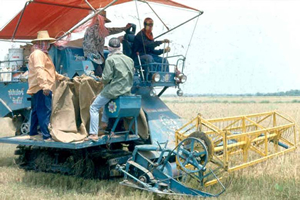 2. ตาก
ขณะเก็บเกี่ยวเมล็ดข้าวจะมีความชื้นประมาณ 18-24% จึงจำเป็นต้องมีการตากเพื่อลดความชื้นลงให้เหลือ 14% หรือต่ำกว่า เพื่อให้เหมาะสมต่อการนวด การนำไปแปรสภาพ หรือเก็บรักษา และมีคุณภาพในการสีดี
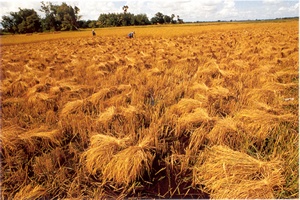 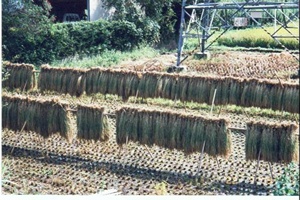 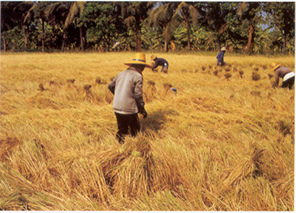 3. นวด
3. นวด
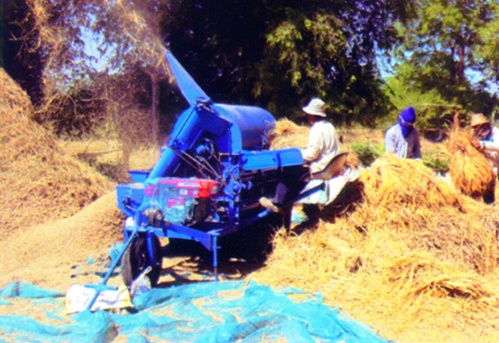 เครื่องนวดข้าว
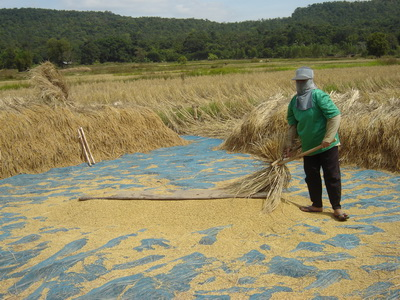 แรงงานคน
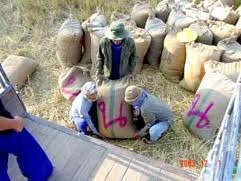 4. ขนย้าย
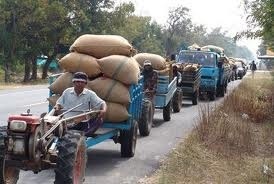 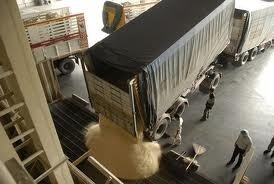 5. ลดความชื้น
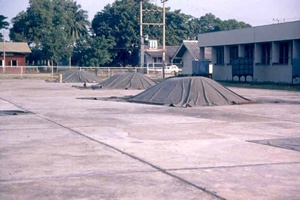 ตาก
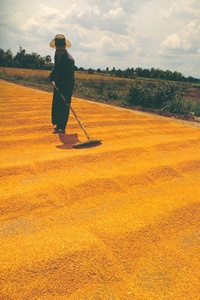 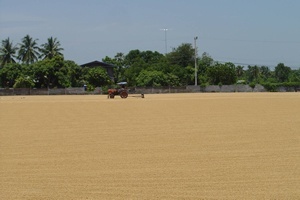 http://blog.taradkaset.com
ใช้เครื่องอบ
Continuous-flow dryer
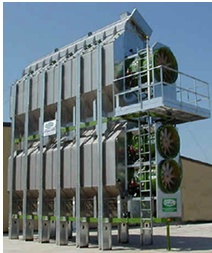 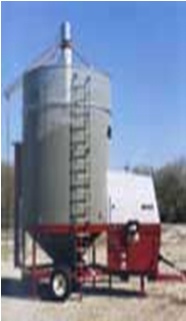 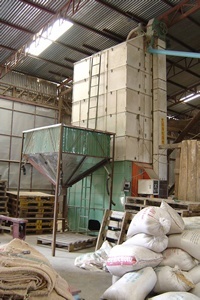 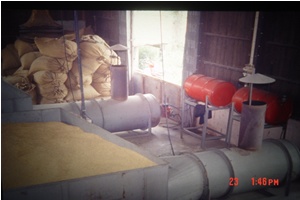 Batch-in-bin
 dryer
เครื่องอบข้าว
Recirculating batch dryer
http://blog.taradkaset.com
6. ทำความสะอาด
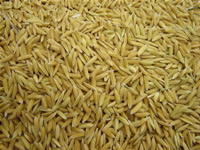 7.เก็บรักษา
วิธีการเก็บรักษาข้าว        การเก็บรักษาข้าวโดยทั่วๆไป แบ่งออกได้เป็น 4 วิธี ได้แก่
1. การเก็บในสภาพปกติ ไม่มีการควบคุมอุณหภูมิและความชื้นสัมพัทธ์ของอากาศ
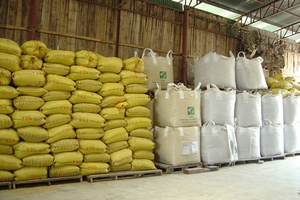 2. การเก็บในสภาพที่มีการควบคุมอุณหภูมิเพียงอย่างเดียว เช่น การเก็บข้าวไว้ในตู้แช่ ตู้เย็น หรือในไซโลเก็บข้าวที่มีการเป่าลมเย็น เป็นต้น
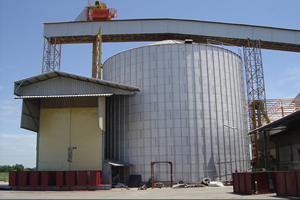 3. การเก็บในสภาพที่มีการควบคุมความชื้นสัมพัทธ์ของอากาศ
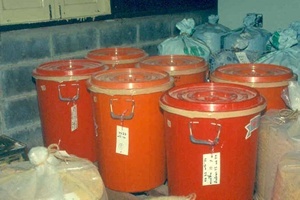 4. การเก็บในสภาพที่มีการควบคุมอุณหภูมิและความชื้นสัมพัทธ์ของอากาศ
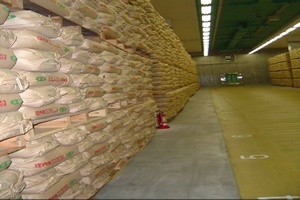 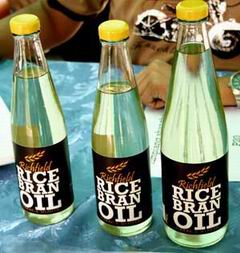 8. แปรสภาพ
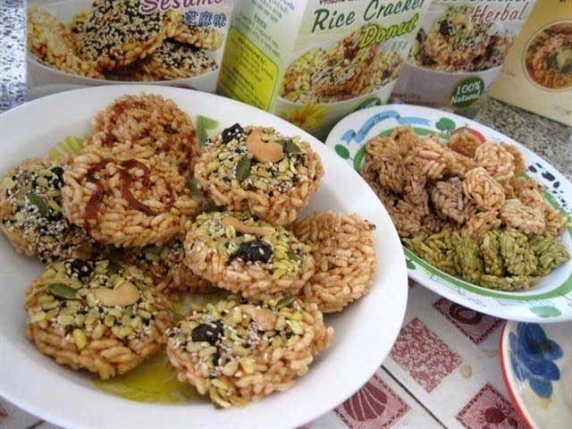 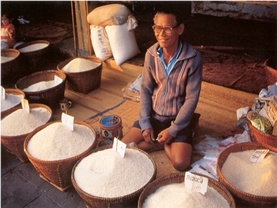 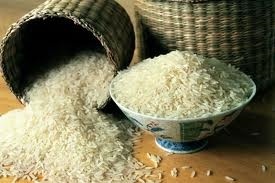 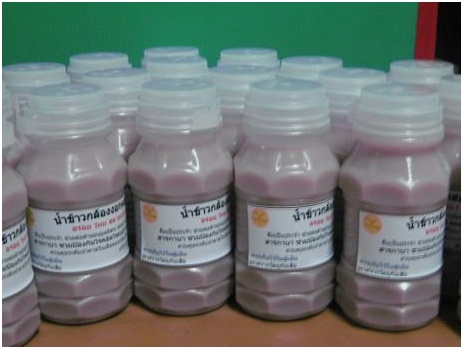 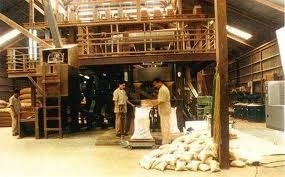 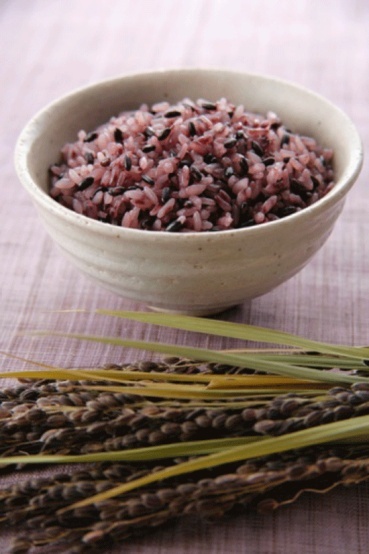 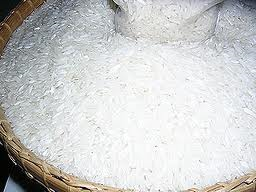 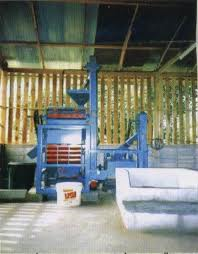 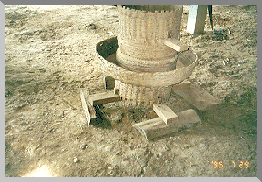 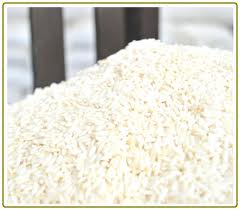 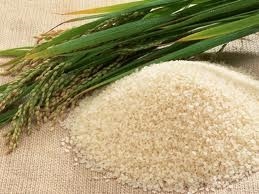 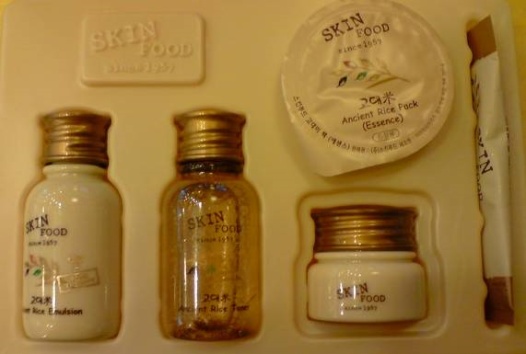 ขั้นตอนของการเก็บเกี่ยวและปฏิบัติหลังการเก็บเกี่ยวข้าว
แรงงานคน
เก็บเกี่ยว
ตาก
ขนย้าย
นวด
ขนย้าย
รถเกี่ยว
ตาก
เครื่องจักร
ลดความชื้น
แปรสภาพ
ทำความสะอาด
เก็บรักษา
เกษตรทฤษฎีใหม่
ปรัชญา :  ความพอเพียง	
สูตร	     :  30:30:30:10 (100 %)
สาระ     : 	1. เจ้าของที่  15 ไร่
	 	2. เลี้ยงตัวได้ (SELF-SUFFICIENCY) :
		    ประหยัด, สามัคคี
มีข้าวกินตลอดปี
	ข้าว				    5  ไร่
	พืชไร่, ผัก, ผลไม้	    5  ไร่
	สระน้ำ			    3  ไร่
	ที่อยู่				    2  ไร่
	คนไทยกินข้าว  	200  กก./หัว/ปี
ต้องการน้ำ	 1,000	คิว/ไร่
	สระน้ำ 3 ไร่  ลึก  4 	เมตร
	มีน้ำ	19,200	คิว

5.  เลี้ยงสัตว์  เสริมรายได้
3.4.3  การสูญเสียในระบบการผลิต
• PRE – HARVEST	VS. POST-HARVEST
  DEVELOPED	  =  	10 – 20 %
  DEVELOPING 	  =	50 %
3.4.3.1  การสูญเสียระหว่างการเพาะปลูก
	-  ต้นตาย		   	ข้าว ~ 30 % (ไทย)
	-  ศัตรูพืช		   	USA ~ 33+ %
	-  ภัยธรรมชาติ	โลก ~ 45 %
3.4.3.2  การสูญเสียระหว่างการเก็บเกี่ยว
	     และการเก็บรักษา
	-  การร่วงหล่น		-  ตกค้าง
	-  เครื่องจักร VS. พืช
	-  แมลง  สัตว์ในโรงเก็บ
3.4.4  ผลกระทบต่อสิ่งแวดล้อม
ขณะทำการผลิต
1975-80
     SUSTAINABLE, SUSTAINABILITY
     กิจกรรม :  การไถพรวน  การใช้ปุ๋ย
		       การอารักขาพืช
3.4.4.1  การไถพรวน
	ไถ, พรวน; พืชเดี่ยว;        การพังทลายของดิน (EROSION);
	เกิดตะกอนทับถม (SILTING UP);       ปนเปื้อน
ตาราง   อัตราการชะล้างพังทลายของดิน (กก./ไร่)	     ของประเทศไทย ปี 2537
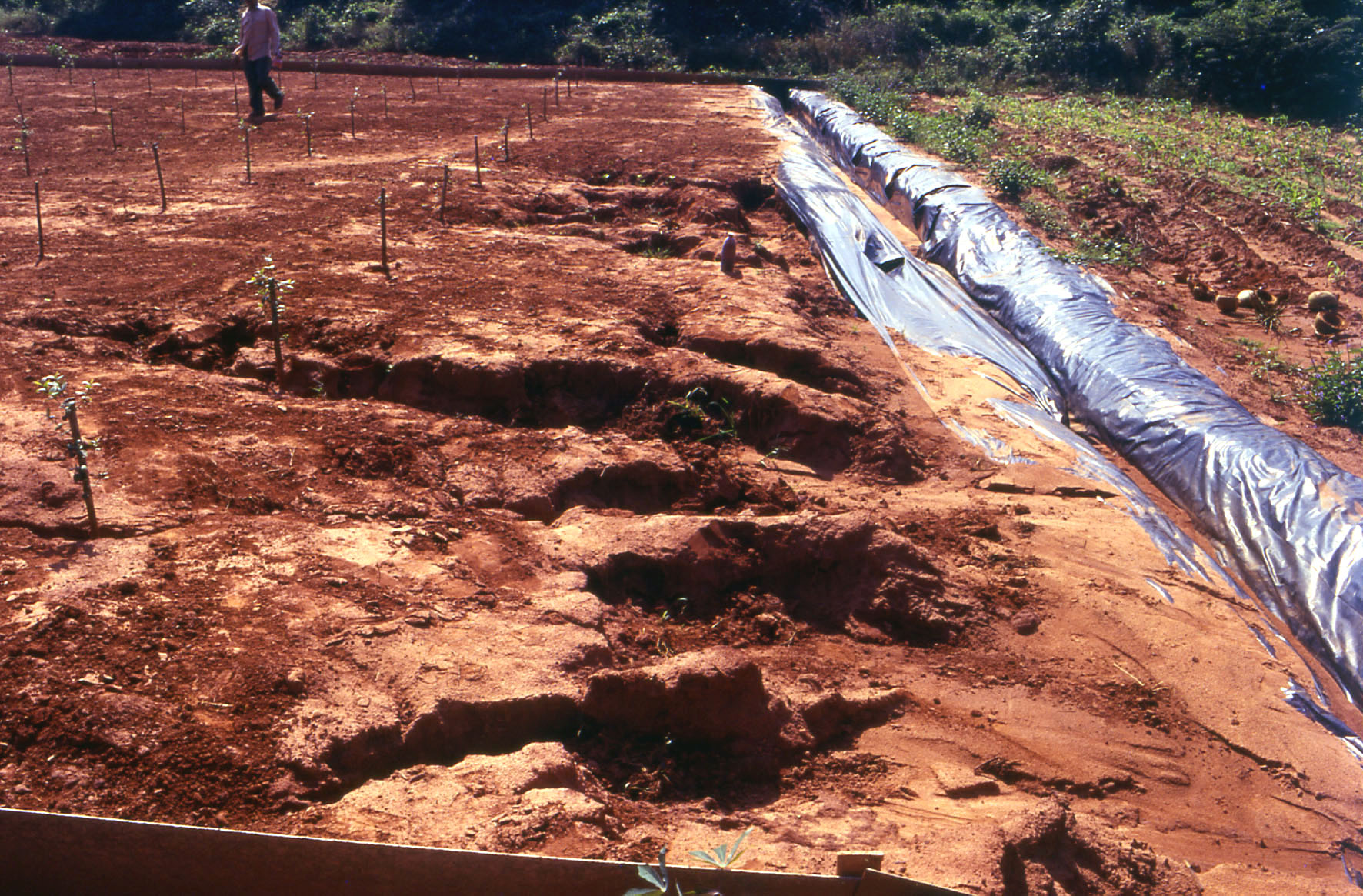 3.4.4.2  การใช้ปุ๋ย
	พืชต้องการมาก :  N   	P	K
	ปุ๋ย :  อินทรีย์  อนินทรีย์
	ชะล้าง (LEACHING) :
NO3- (Nitrate)  50 มก./ลิตร
ปนเปื้อนแหล่งน้ำ :
	ผิวดิน	EUTROPHICATION
	ใต้ดิน
น้ำดื่ม NO3- สูง :  BLUE BABY
SYNDROME หรือ METHAEMOGLOB-
			      LINAEMIA
มะเร็งกระเพาะอาหาร
ตาราง     อัตราการใช้ปุ๋ยเคมีของประเทศต่าง ๆ               ในทวีปเอเชีย (2532/33)                (kg ของ N+P2O5+K2O/ไร่)
ตาราง     (ต่อ)
3.4.4.3  การอารักขาพืช
	ทำไมต้องใช้สารเคมี ?
	1.  การปลูกข้าว
	2.  การปลูกฝ้าย
		ฝ้าย BT  Bacillus thuringiensis
          		       BACTERIA
	3.  การปลูกผัก และผลไม้
LATE BLIGHT
3.4.5  กิจกรรมทางการเกษตรกับ
	   การเปลี่ยนแปลงภูมิอากาศของโลก
GLOBAL CLIMATE CHANGES มีหลาย
เรื่อง
	GLOBAL WARMING
	GREENHOUSE EFFECTS
	ก๊าซ 	ดูดกลืน	HEAT
		        แผ่ (รังสี)	HEAT
GREENHOUSE	GAS  หรือ
	ANTHROPOGENIC  GAS
คือ
	CO2  CH4  N2O  O3  CFC ’s
	TROPOSPHERE
	STRATOSPHERE – รูโหว่
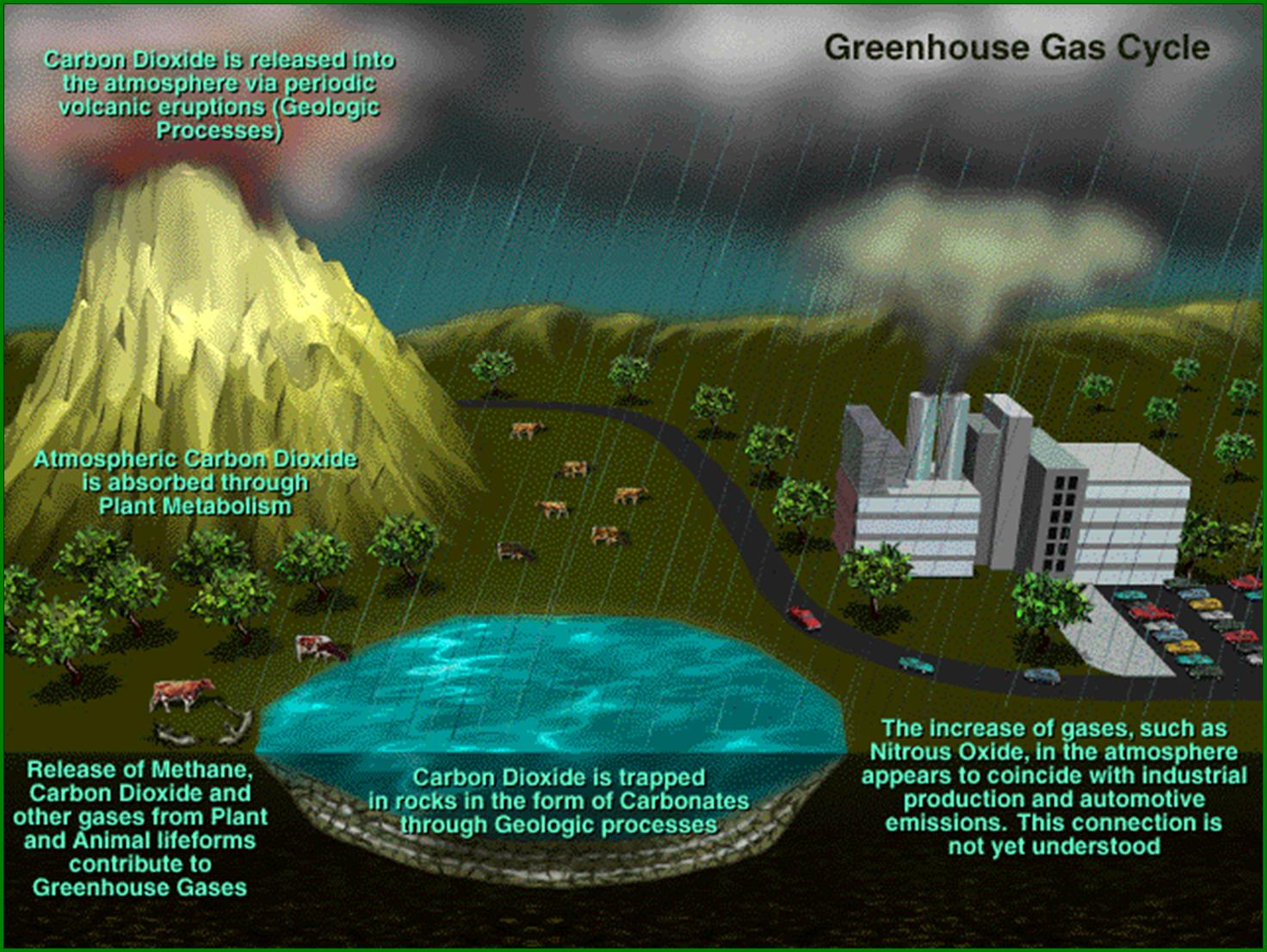 กิจกรรมต่างๆที่ทำให้ก๊าซเรือนกระจก
ในบรรยากาศมีปริมาณเพิ่มขึ้นดังนี้
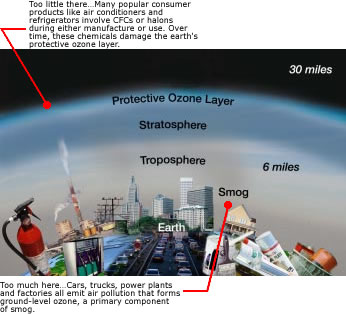 O3 HOLE
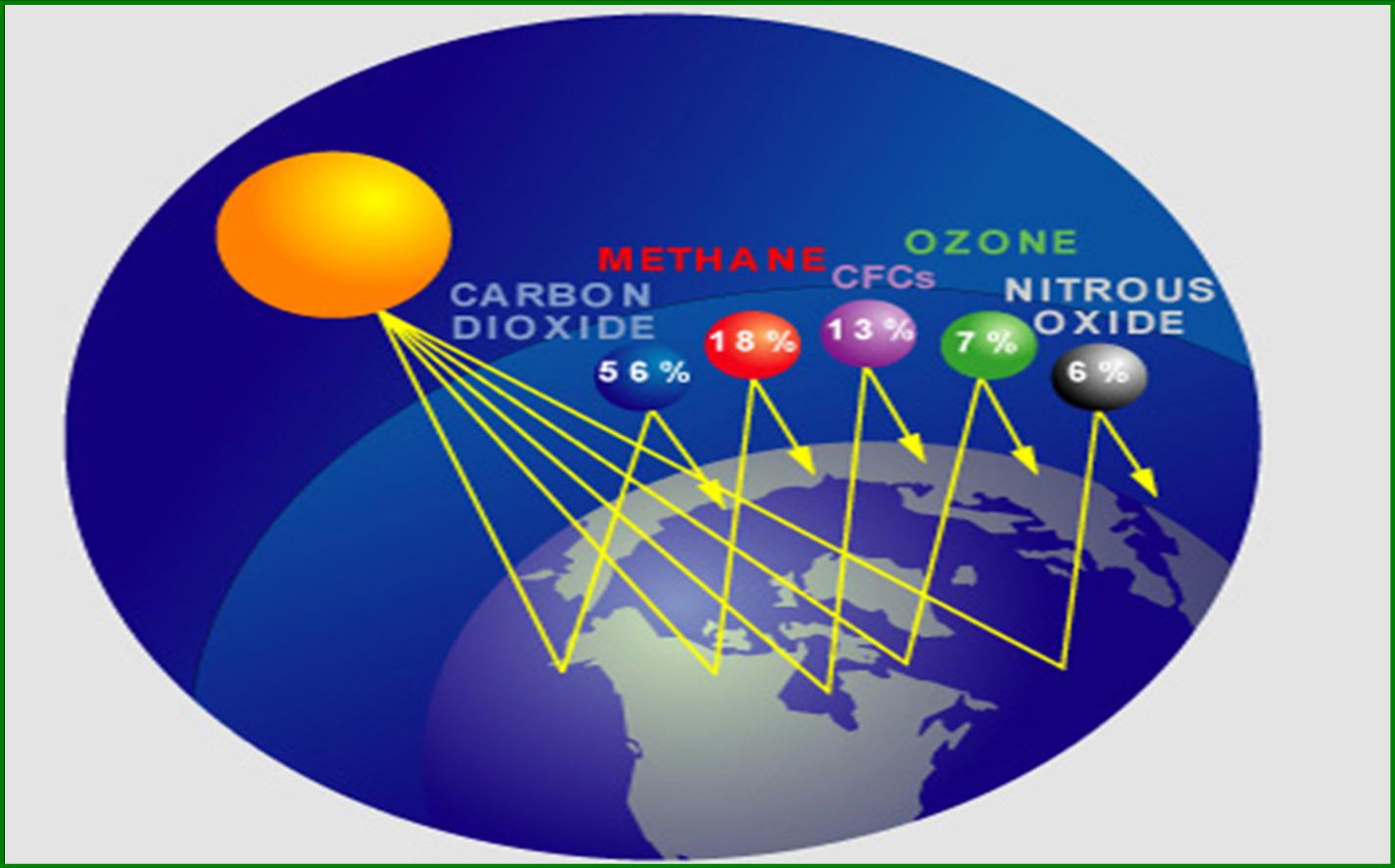 3.4.5.1  การตัดไม้ทำลายป่า
3.4.5.2  การทำนาข้าว
3.4.5.3  การใช้ปุ๋ย
3.4.5.4  การไถพรวน
เกี่ยวกับ Global Climate Changes Carbon Credit
		องค์การบริหารจัดการก๊าซเรือนกระจก (องค์กรมหาชน)
		Carbon Label
		Carbon Footprint
Carbon Credit
		หมายถึง สิ่งทดแทนการปล่อยก๊าซ CO2 ที่ส่วนใหญ่เกิดจากการใช้ fossil fuel ในโรงงานอุตสาหกรรมหรือยานยนต์ (Vehicles)
		การปลูกป่า 2.5 ไร่ เก็บกักคาร์บอนเครดิตได้ 2 ตัน
องค์การบริหารจัดการก๊าซเรือนกระจก (องค์กรมหาชน) พ.ศ. 2550 (อบก.) – 20 มิถุนายน 2550 
		Thailand Greenhouse Gas Management Organization (TGO) 
		ทำหน้าที่วิเคราะห์ กลั่นกรอง ให้ความเห็นเกี่ยวกับการให้คำรับรอง โครงการที่ลดการปลดปล่อย GHG ตามกลไกการพัฒนาที่สะอาด (CDM)
Carbon Label
	ฉลากแสดงการปลดปล่อย GHG แบ่งได้เป็น
	Carbon Footprint (CF)
	Carbon Reduction (CR)
ฉลาก Carbon Footprint จัดทำขึ้นเพื่อบอกให้ทราบถึงปริมาณ GHG (คิดเทียบเป็นปริมาณ CO2) ที่เกิดขึ้นจากกระบวนการผลิต (สินค้า) ทั้งหมดว่าแต่ละขั้นตอนปลดปล่อย GHG ออกมาเท่าไร ตั้งแต่จัดหาวัตถุดิบ แปรรูป ผลิต จำหน่าย ย่อยสลาย
		แนะนำครั้งแรกใน UK เมื่อเดือนมีนาคม 2550 โดยบริษัท Tesco Plc.
ฉลาก Carbon Reduction บอกให้ทราบว่าลดการปลดปล่อย GHG ลงได้เท่าไร
Food miles
หมายถึงระยะทางที่ใช้ในการเคลื่อนย้าย อาหารจากแหล่งผลิตจนกระทั่งถึงผู้บริโภค
		เป็นปัจจัยหนึ่งที่ใช้ในการประเมินผลกระทบต่อสิ่งแวดล้อมและโลกร้อนของการผลิตอาหาร
		ใช้เป็น carbon emission label บนบรรจุภัณฑ์ เกิดขึ้นในประเทศอังกฤษ ช่วงปี 1990
ปัญหาการเกษตรของประเทศไทย
พื้นที่ถือครอง/ครัวเรือนต่ำ
ขาดน้ำ, น้ำท่วม
เกษตรกร : ยากจน ขาดความรู้ด้าน
    	เทคโนโลยีที่เหมาะสมในการผลิต
	พืช & การตลาด
ดิน :  ความอุดมฯ ต่ำ, มีปัญหา
ปัจจัยการผลิต :  ราคาแพง
ราคาผลผลิต : ไม่แน่นอน
“จับตา” ความมั่นคงทางอาหาร(Food Security Watch)
มีประเด็นร้อน (hot issues) ที่พึงเฝ้าระวังหลายประการ ดังนี้
		1.  การแย่งยึดที่ดิน (Land Grabbing)
		2.  GMO
		3.  นโยบายเรื่องสารเคมีป้องกันกำจัดศัตรูพืช
		4.  ประชาคมเศรษฐกิจอาเซียน (AEC) 
	(จากเอกสารการประชุม สมัชชาวิชาการความมั่นคงทางอาหารประจำปี 2555 16 – 17 พฤษภาคม 2555 ณ อาคารวชิรานุสรณ์ คณะเกษตร มหาวิทยาลัยเกษตรศาสตร์)
I.  Land Grabbing
การเข้าครอบครองที่ดิน (โดยต่างชาติ/nominee) โดยการเช่า สัมปทาน และซื้อขาย โดยบริษัท/ประเทศ(รัฐ) ต่าง ๆ
ลักษณะการดำเนินการ
ที่ดินขนาดใหญ่มากกว่า 10,000 เฮกตาร์
ดำเนินการในประเทศอื่น
เวลาในการใช้ประโยชน์ยาวนาน (30 – 99 ปี)
ใช้ผลิตพืชอาหารเป็นส่วนใหญ่แล้วส่งกลับไปประเทศตน
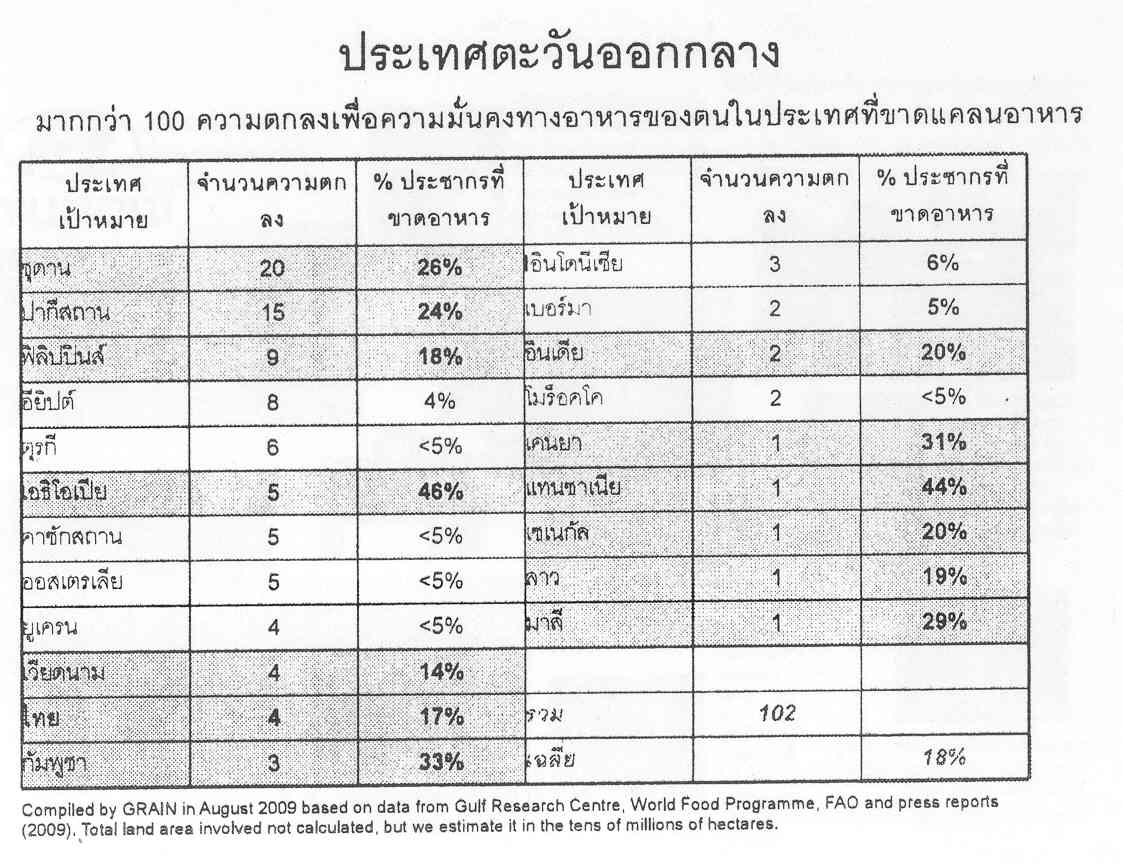 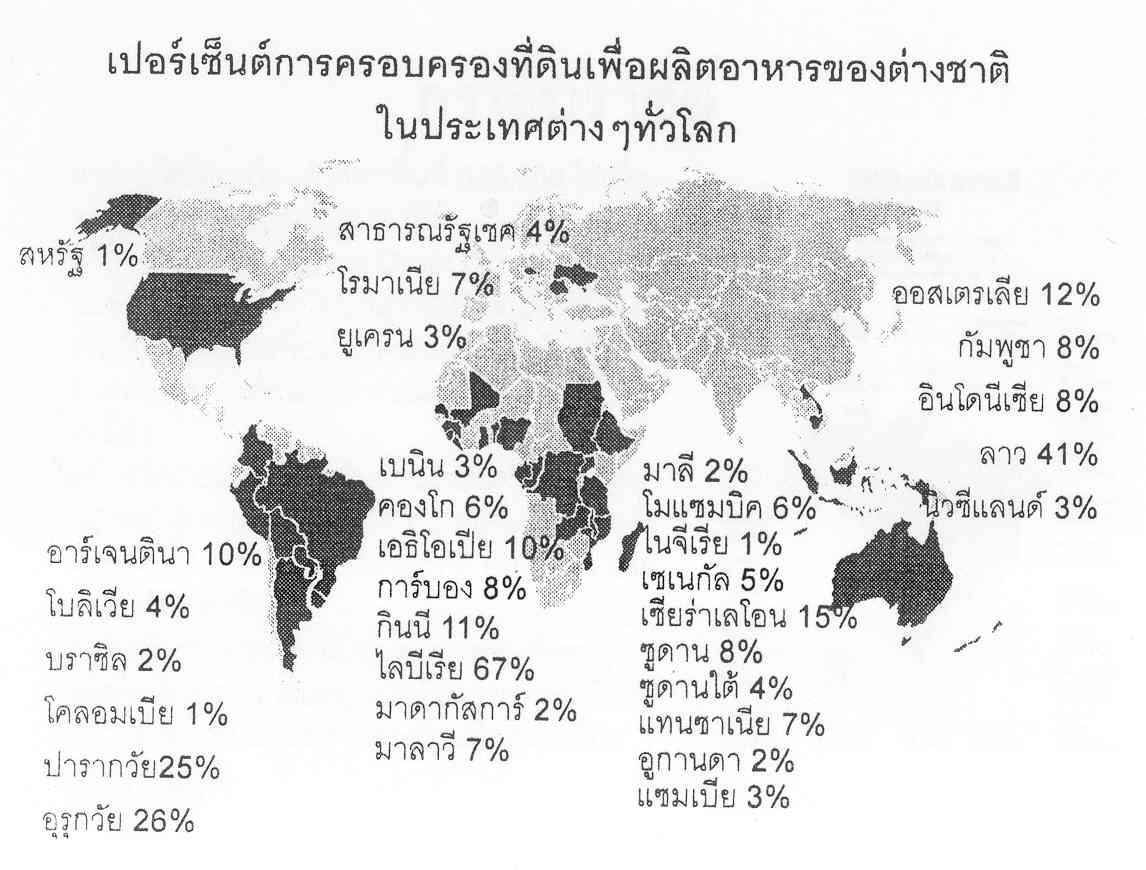 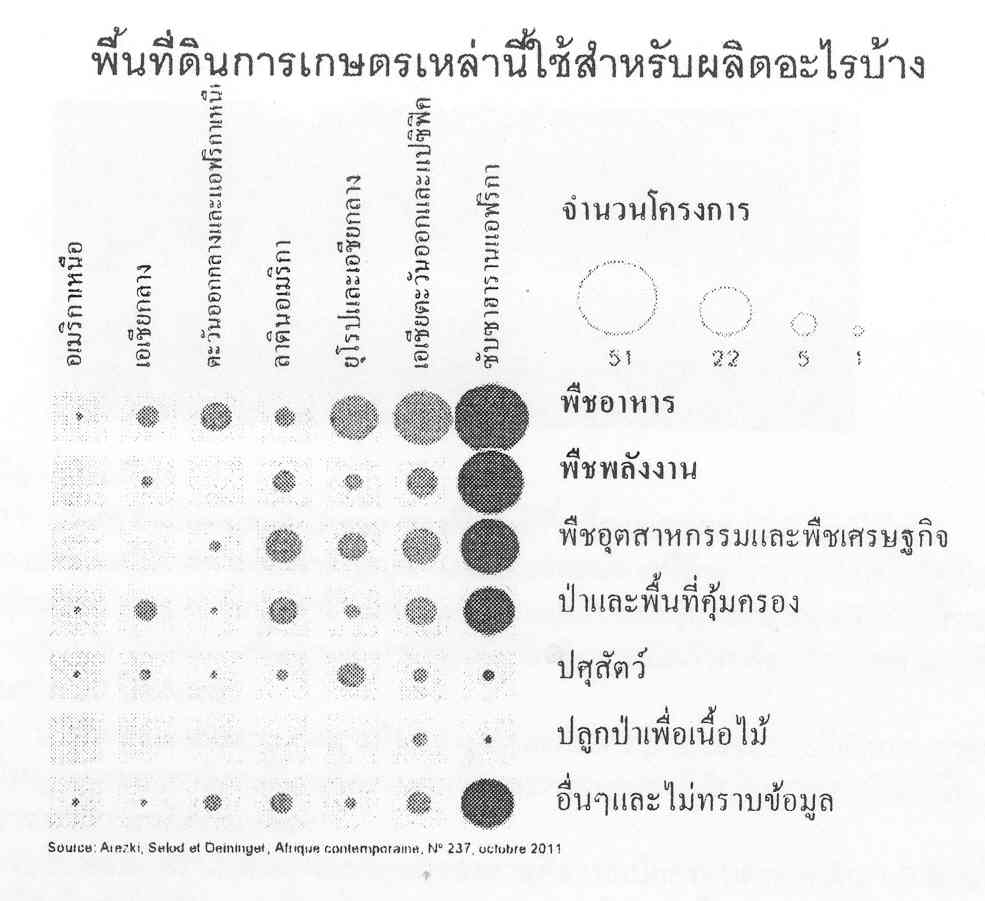 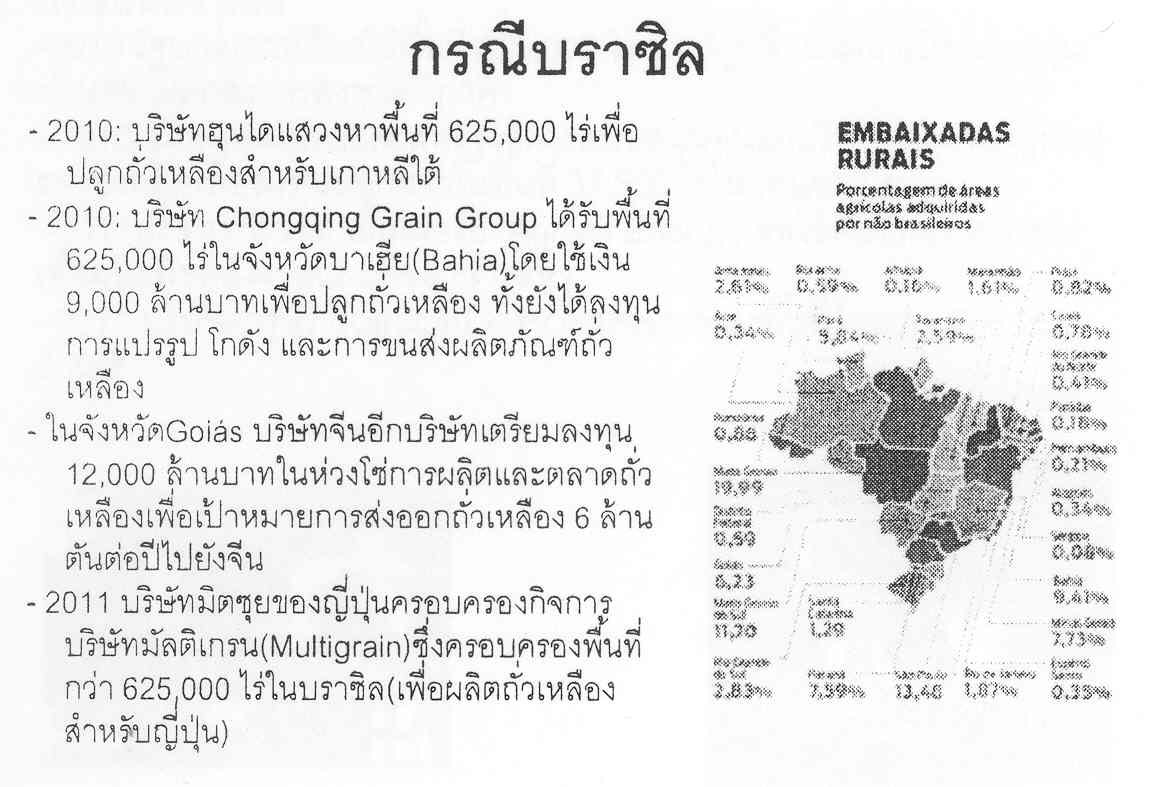 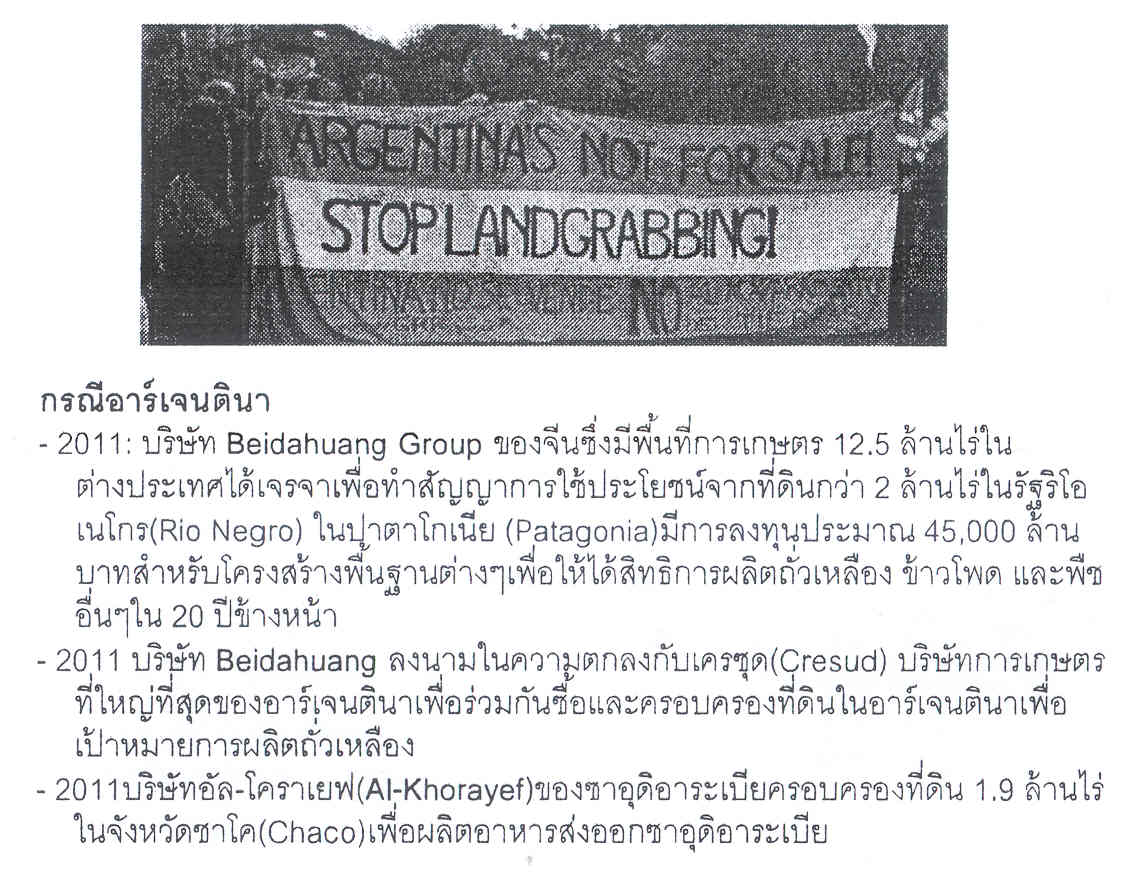 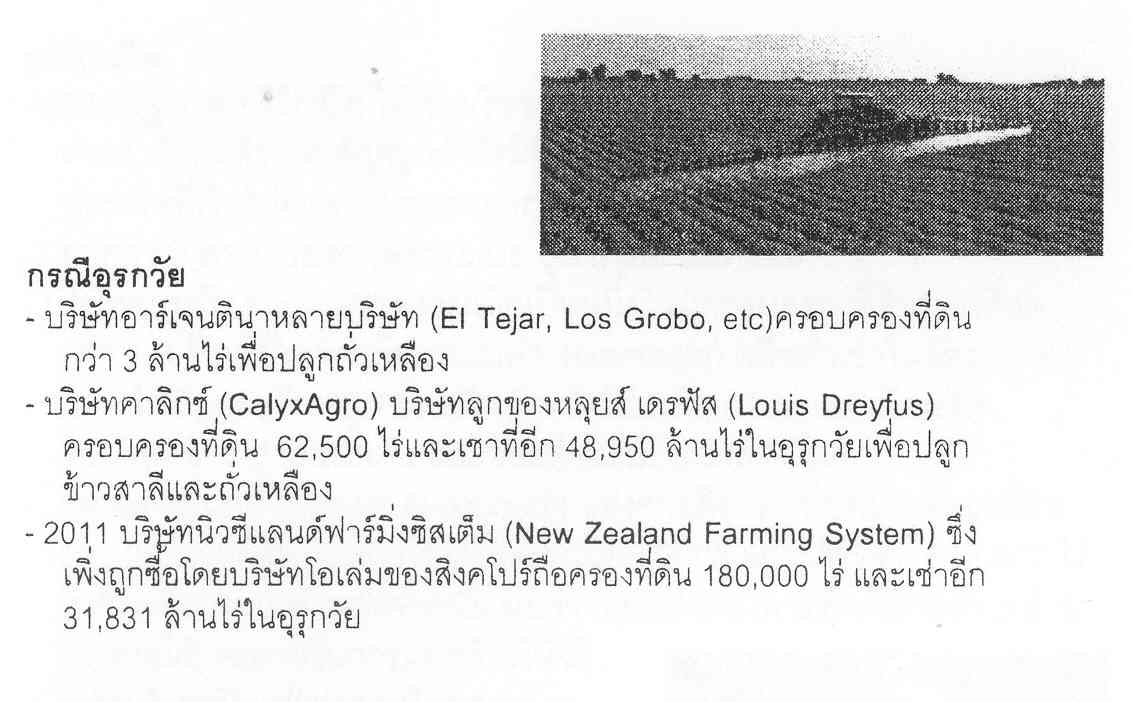 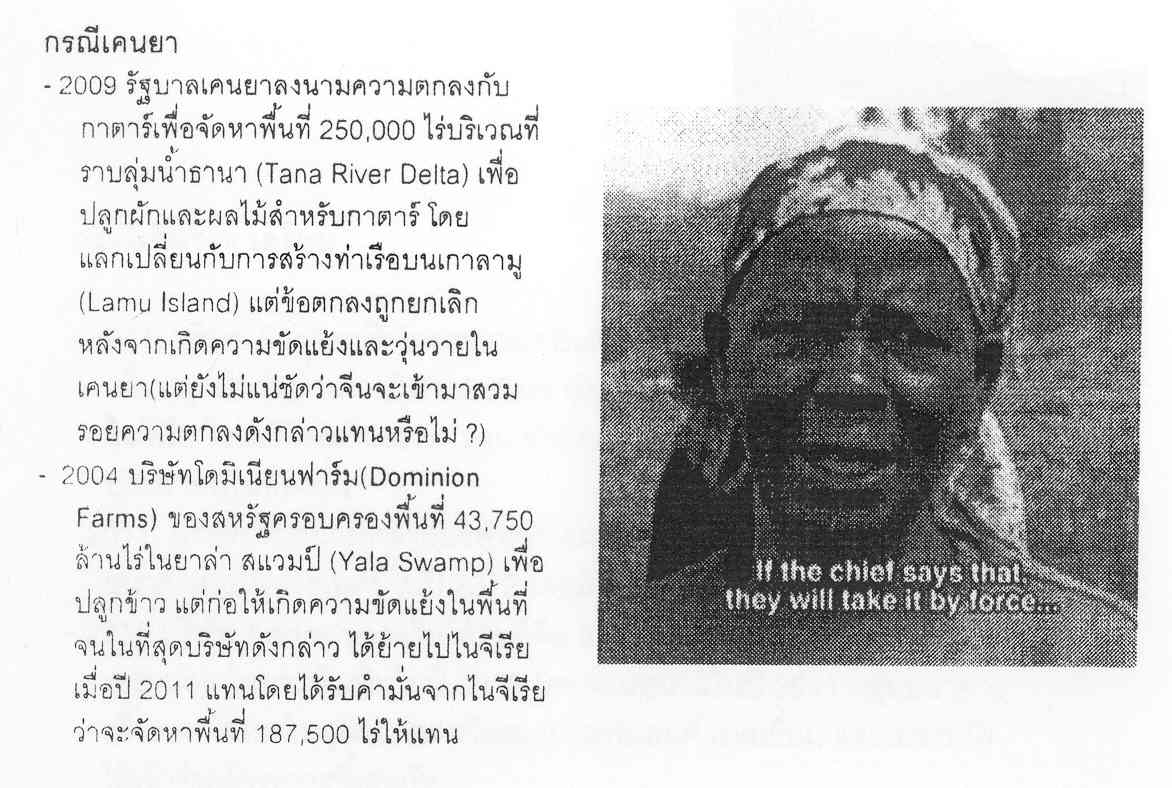 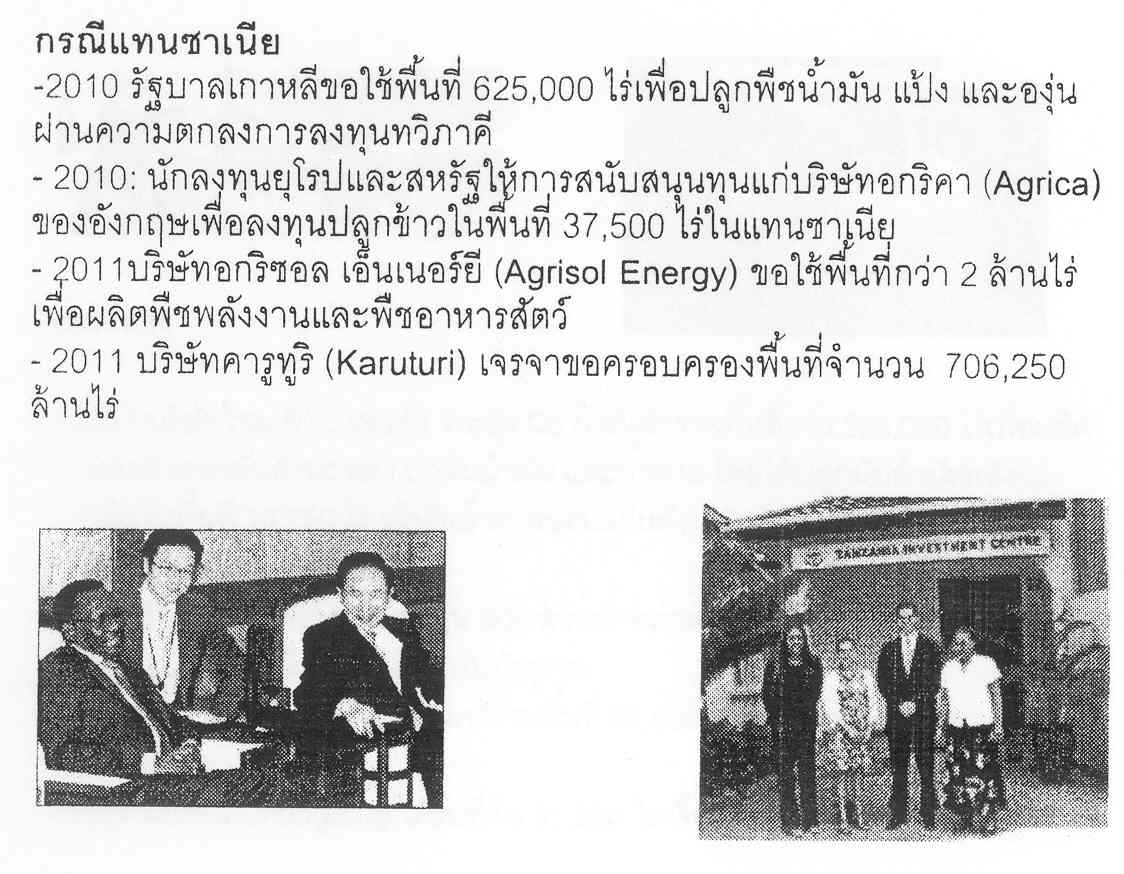 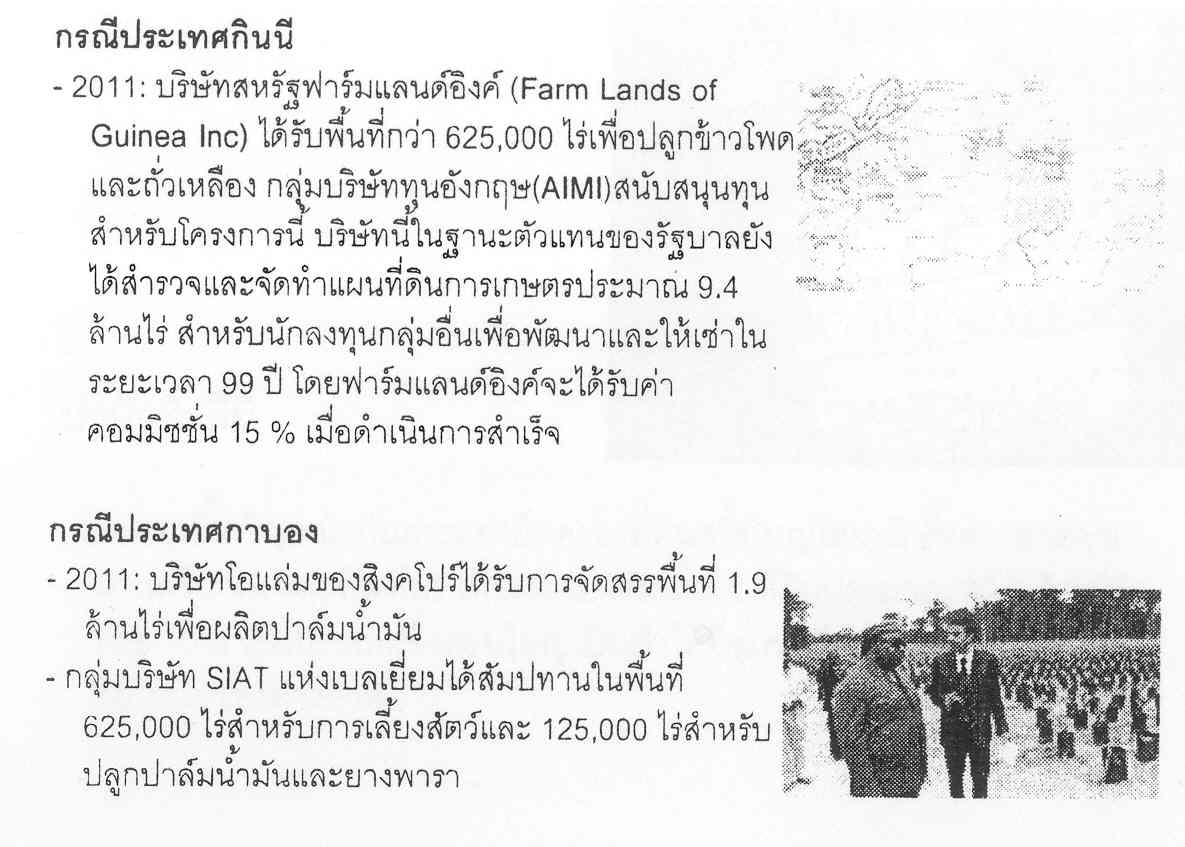 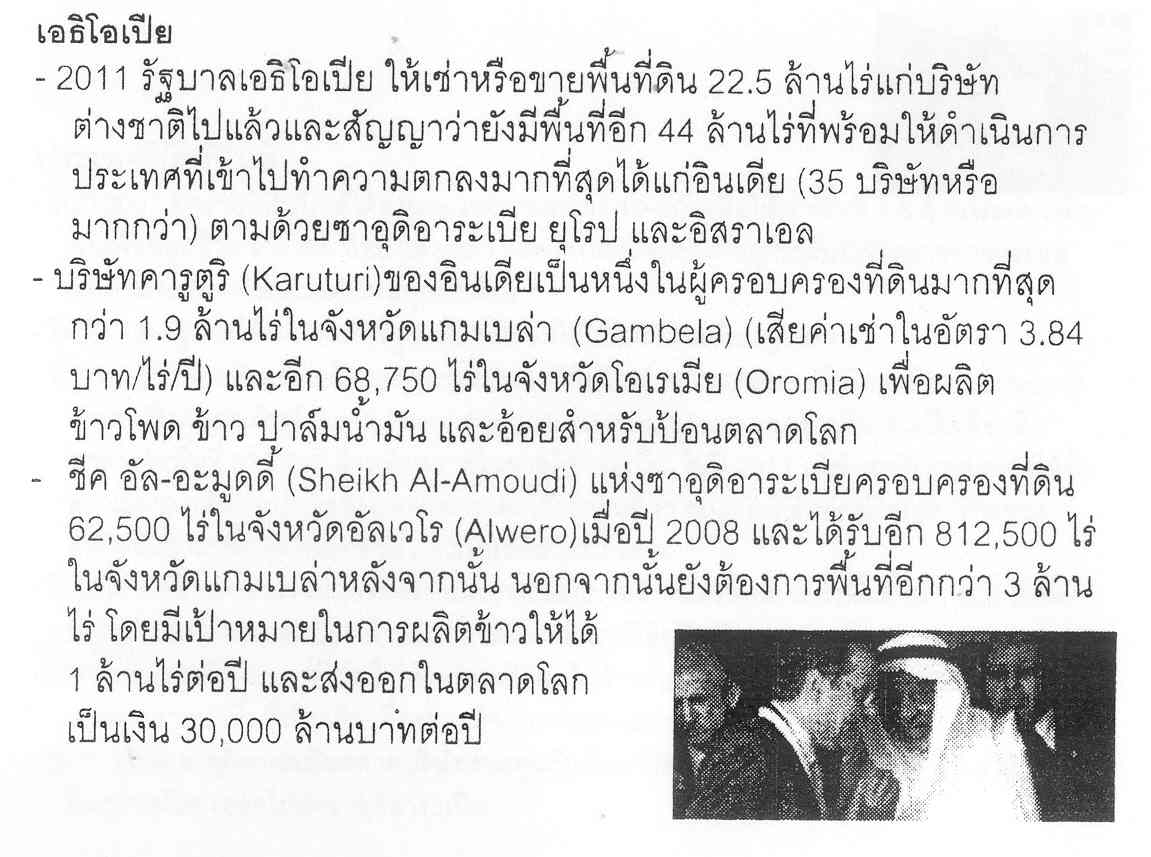 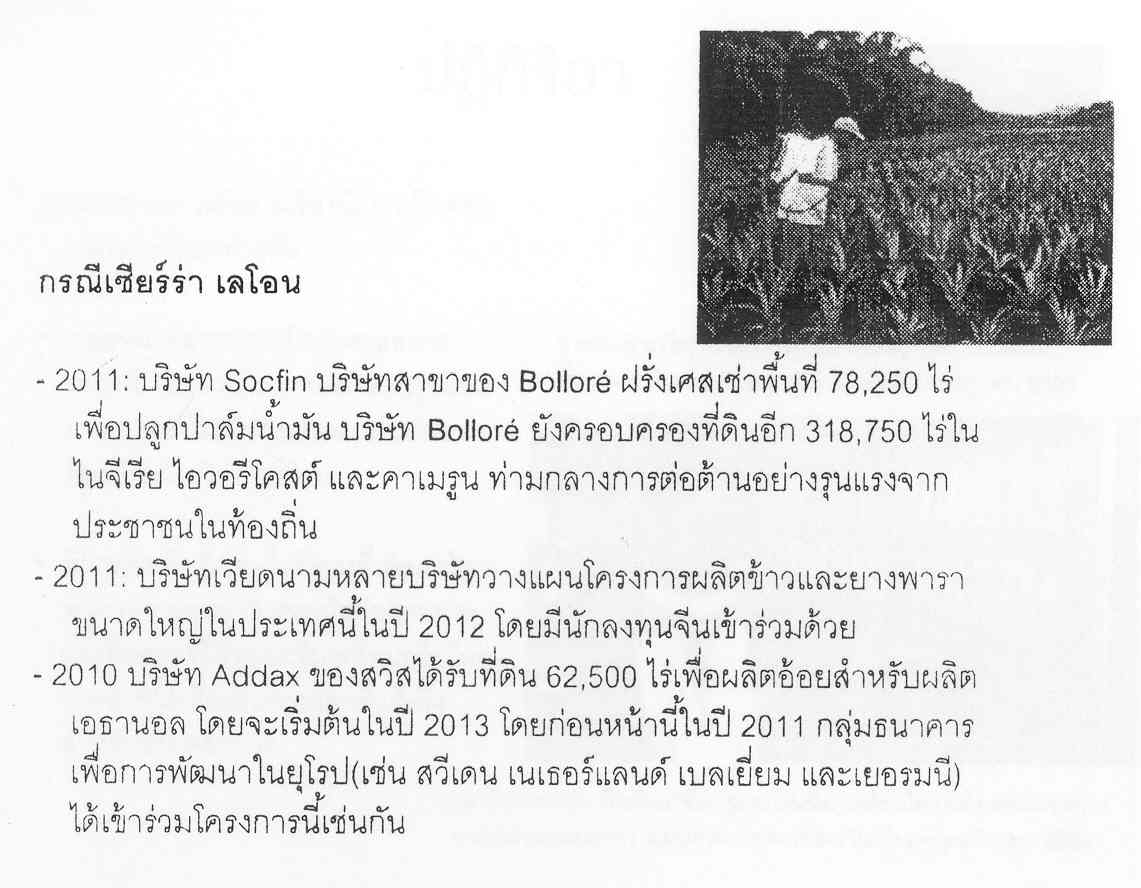 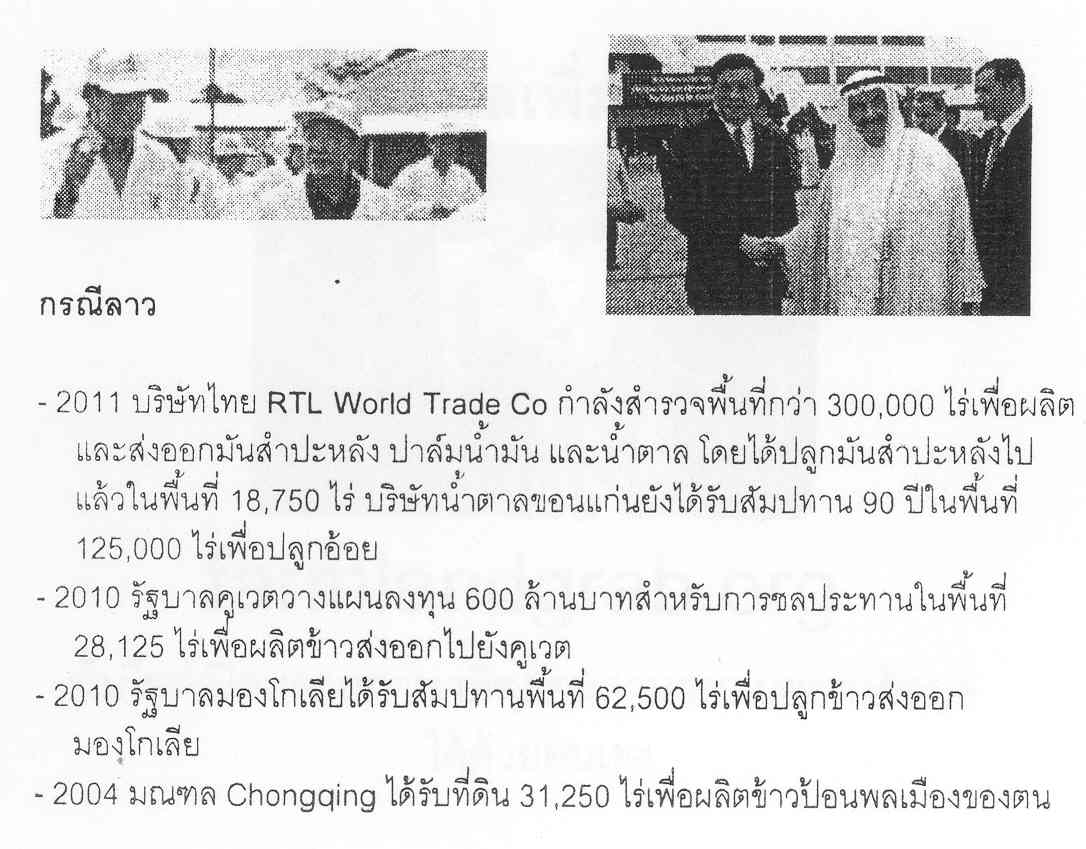 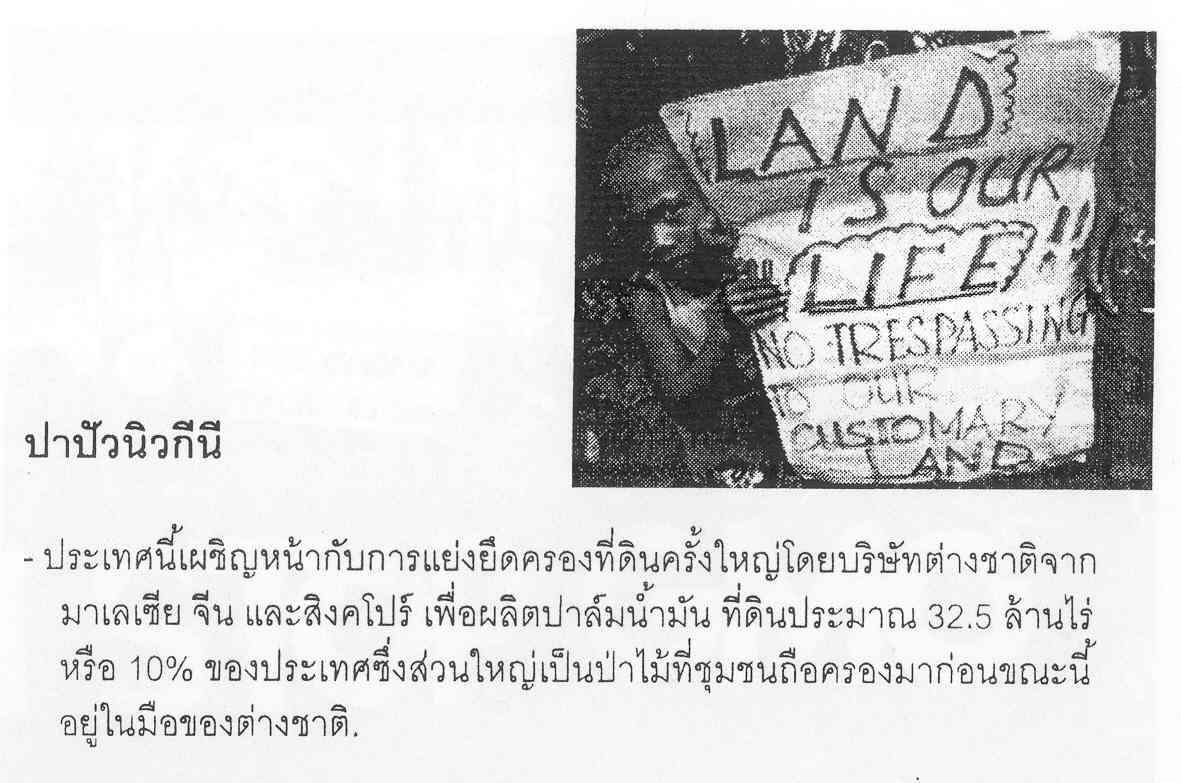 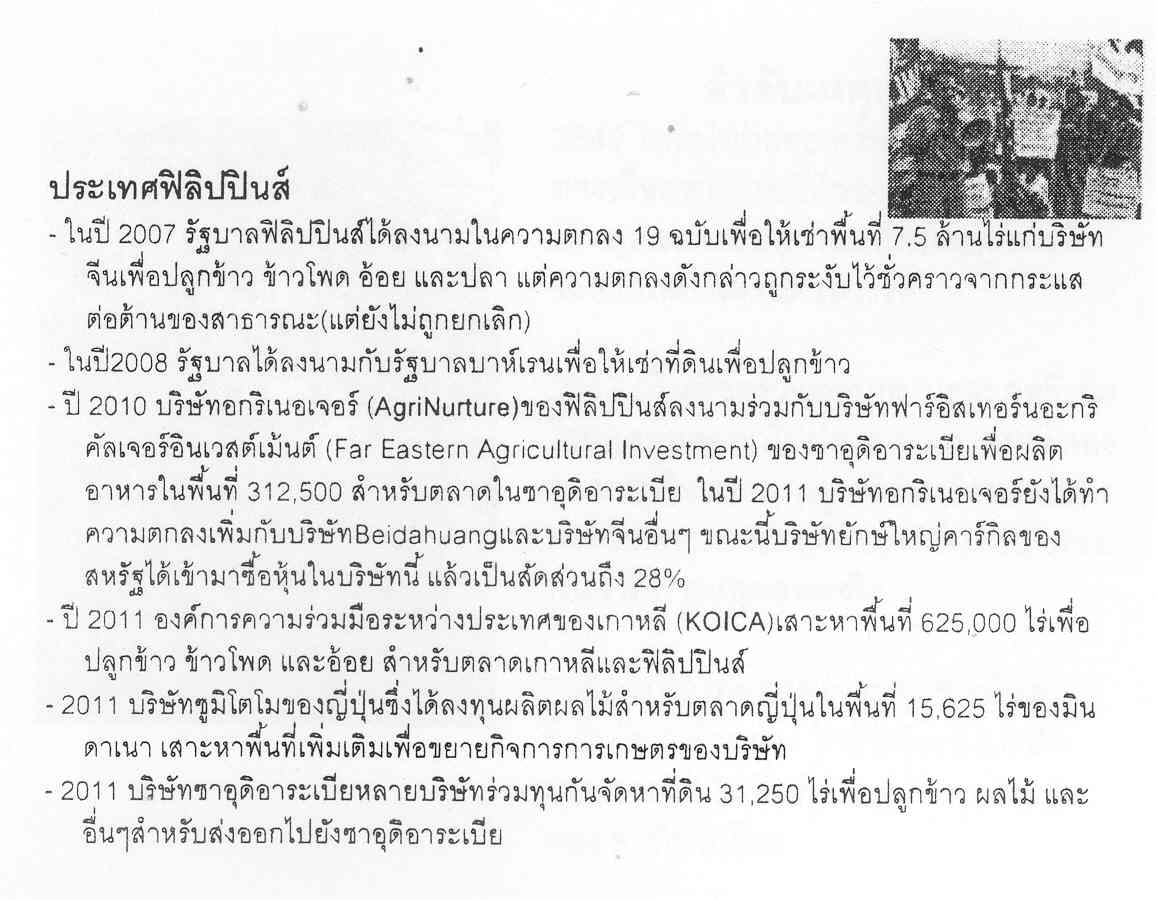 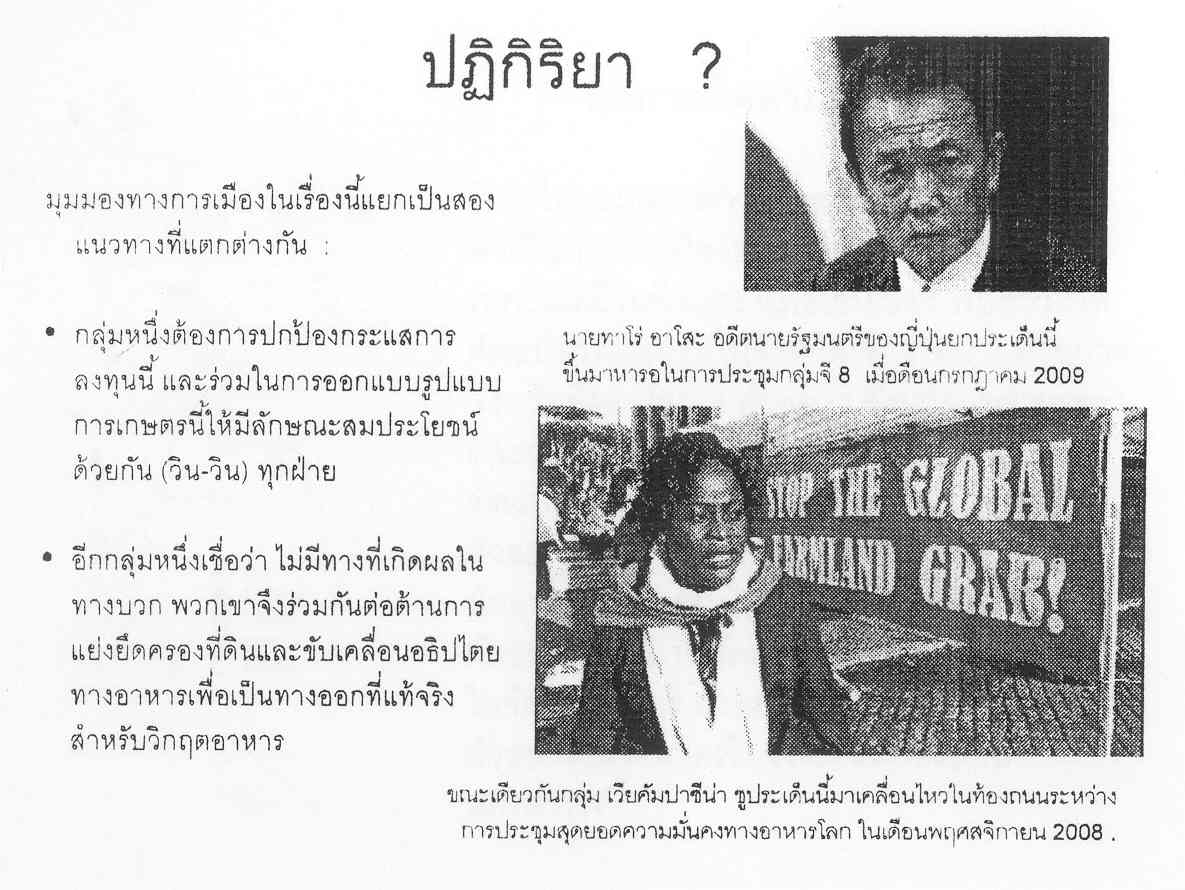 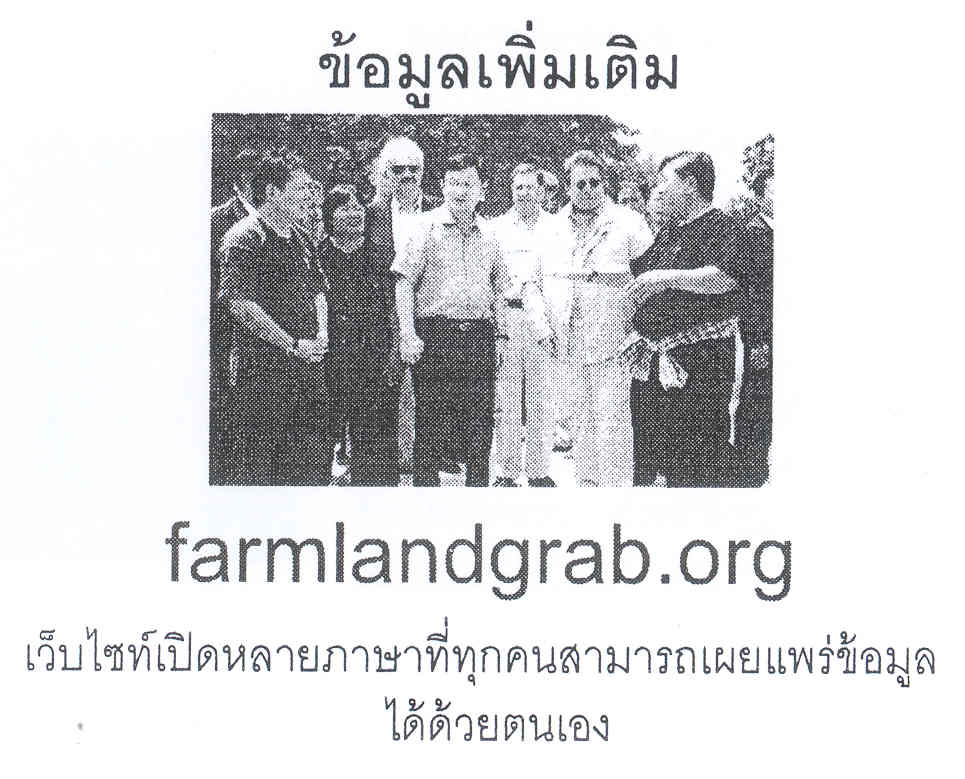 สวัสดี